Rendición de Cuentas FISDLInversión en tres años de gestión (junio 2014 – mayo 2017)
Ingeniera Gladis Eugenia Schmidt de Serpas
Presidenta
Pensamiento Estratégico 2014 - 2019
MISIÓN
Mejorar la calidad de vida de las personas en condición de pobreza y vulnerabilidad, impulsando procesos de desarrollo local sostenible.
VISIÓN
Ser la institución referente en la implementación de iniciativas para el desarrollo local.
Inversión FISDL en tres años degestión (junio 2014 – mayo 2017)
US$208.17 
millones
Inversión Nacional para el Buen Vivir
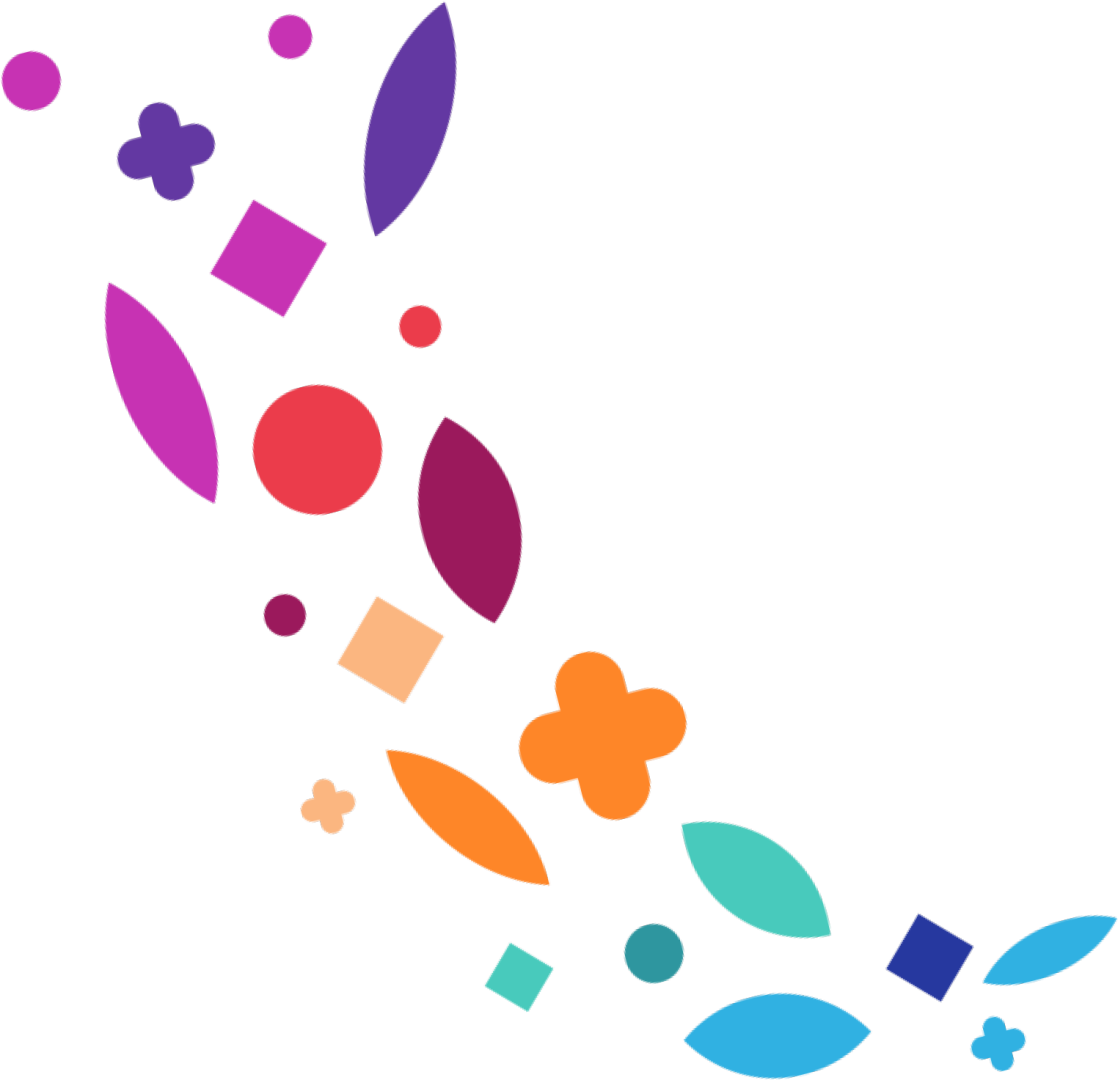 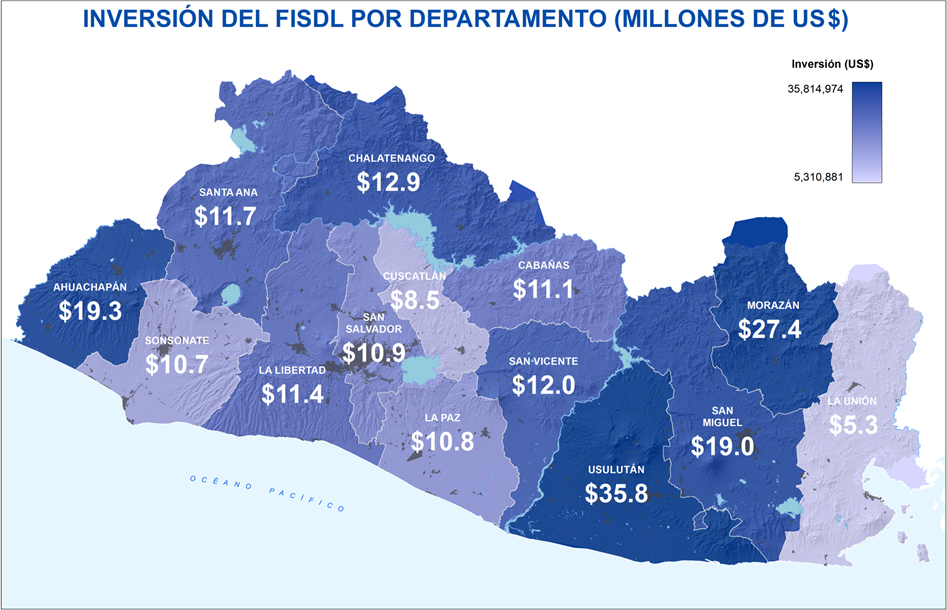 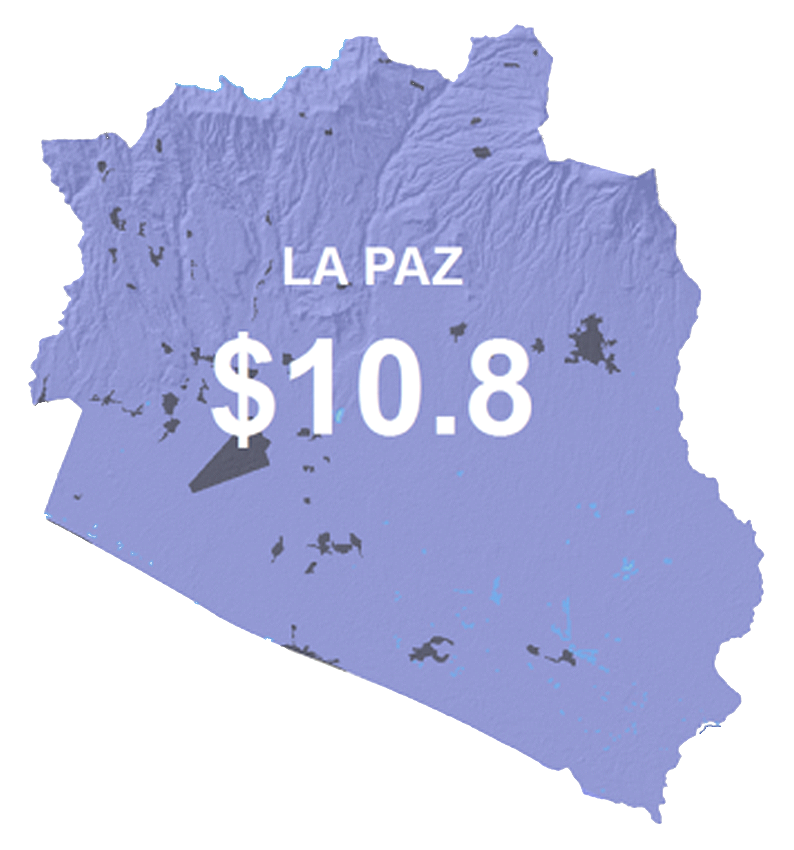 Inversiónen el departamento
Inversión por departamentojunio 2014 –mayo 2017
Inversión por municipios del departamento de La Pazjunio 2014 –mayo 2017
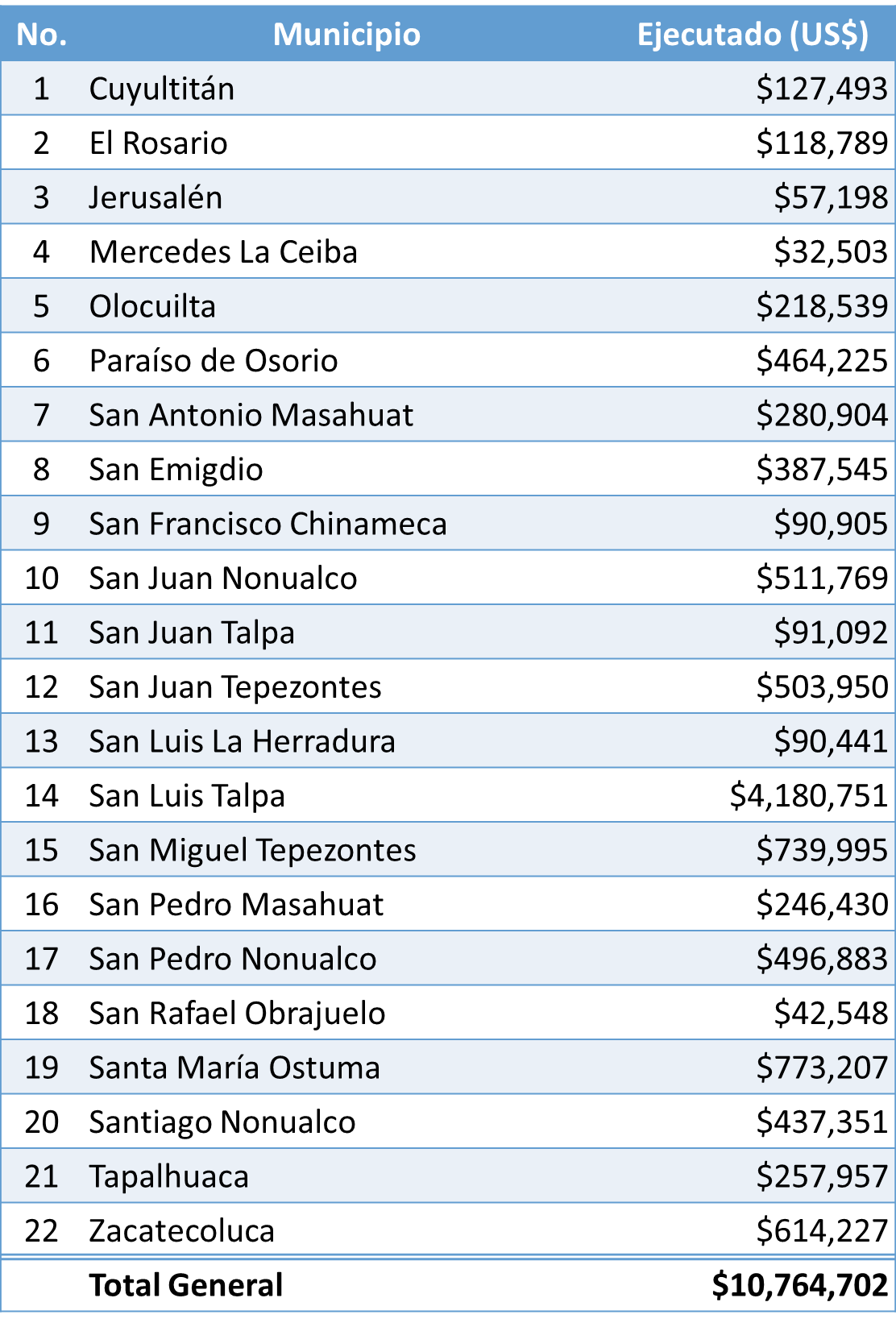 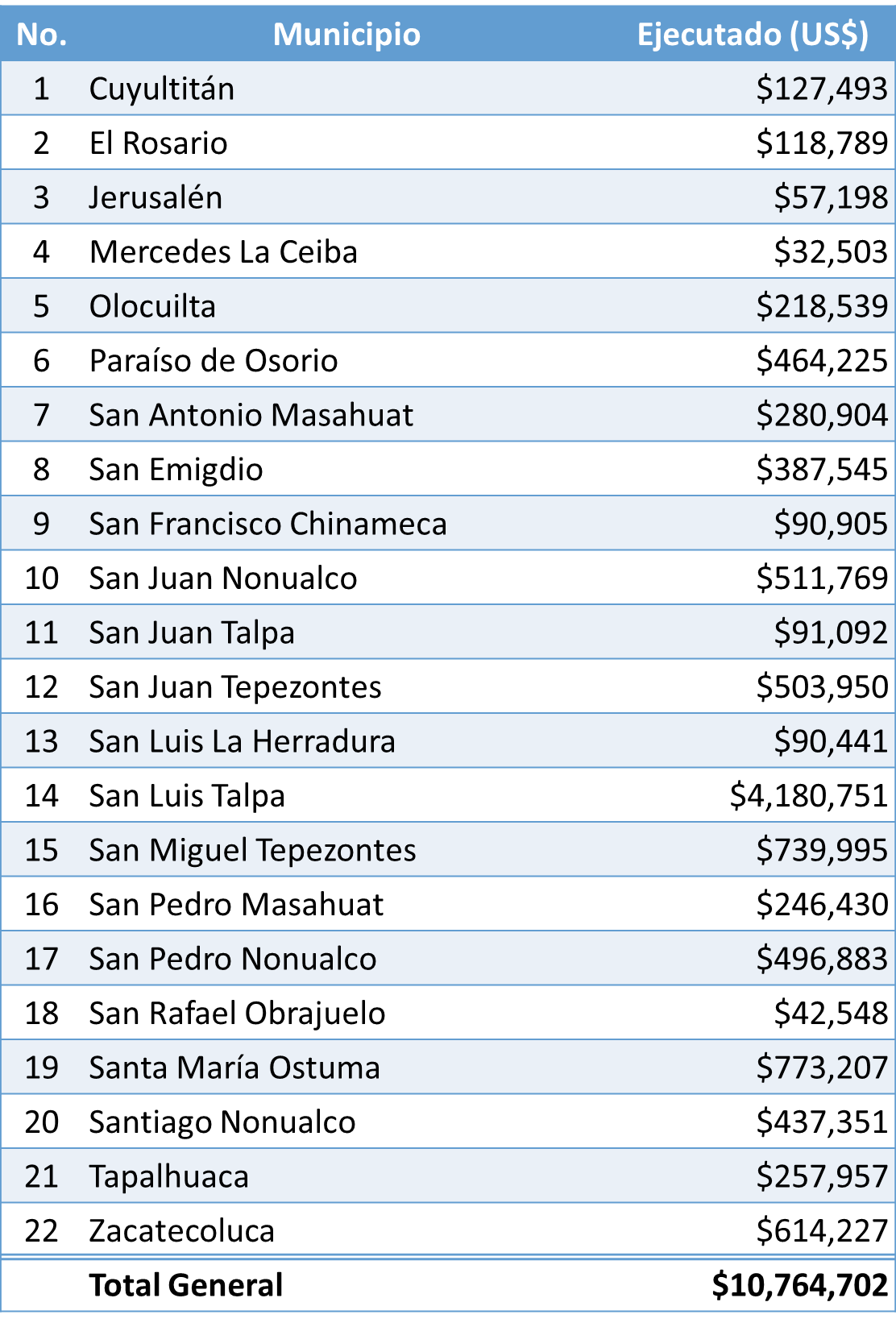 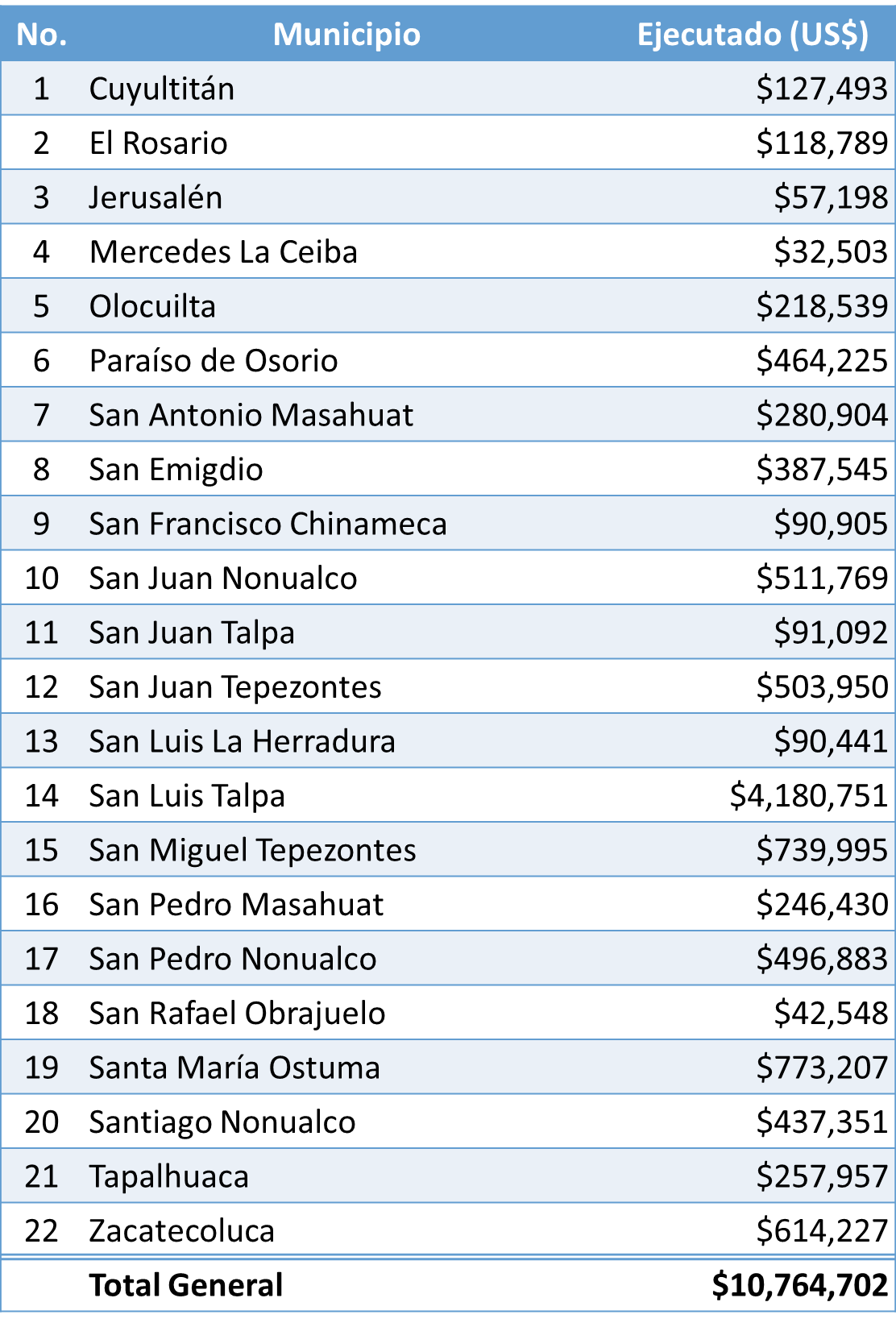 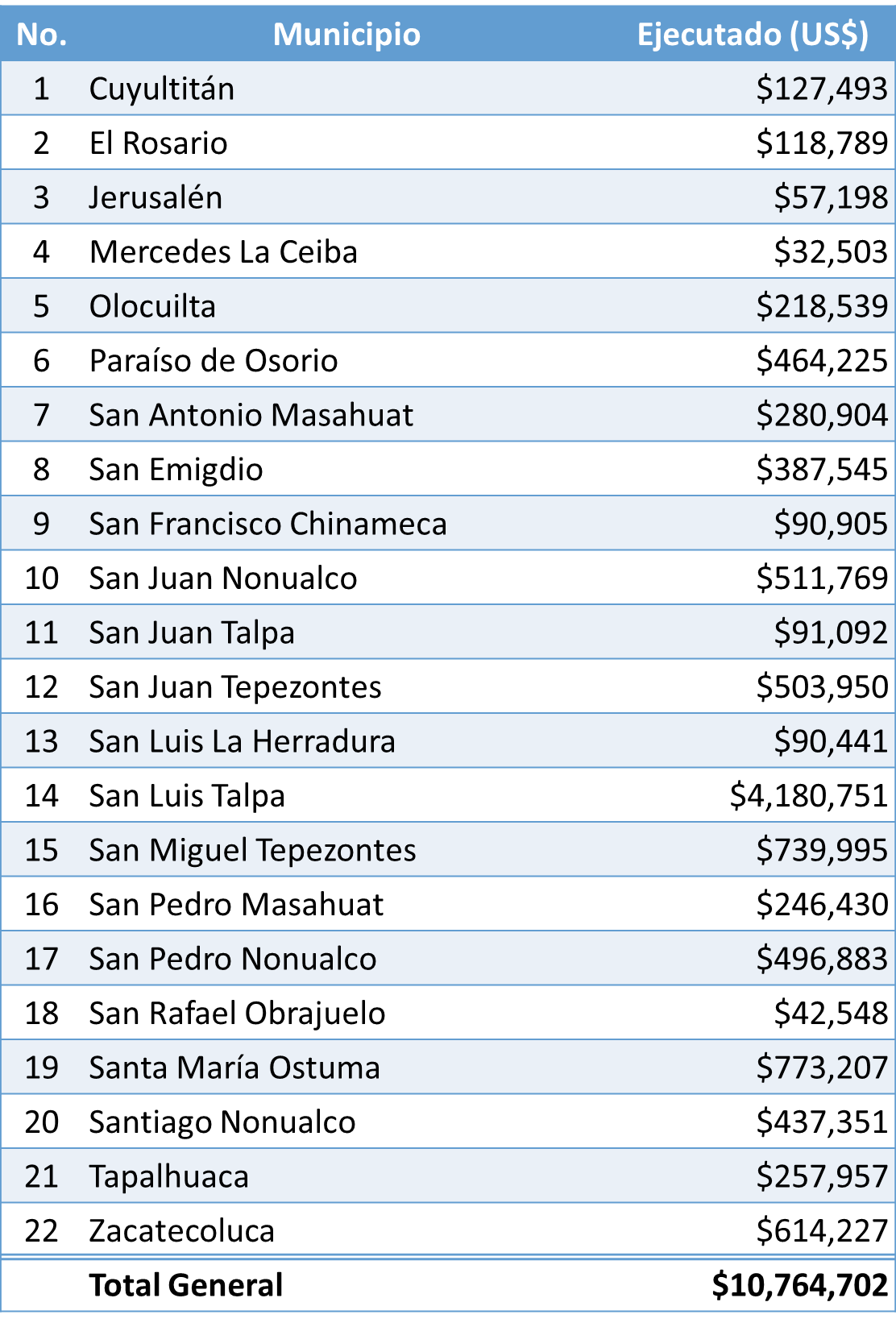 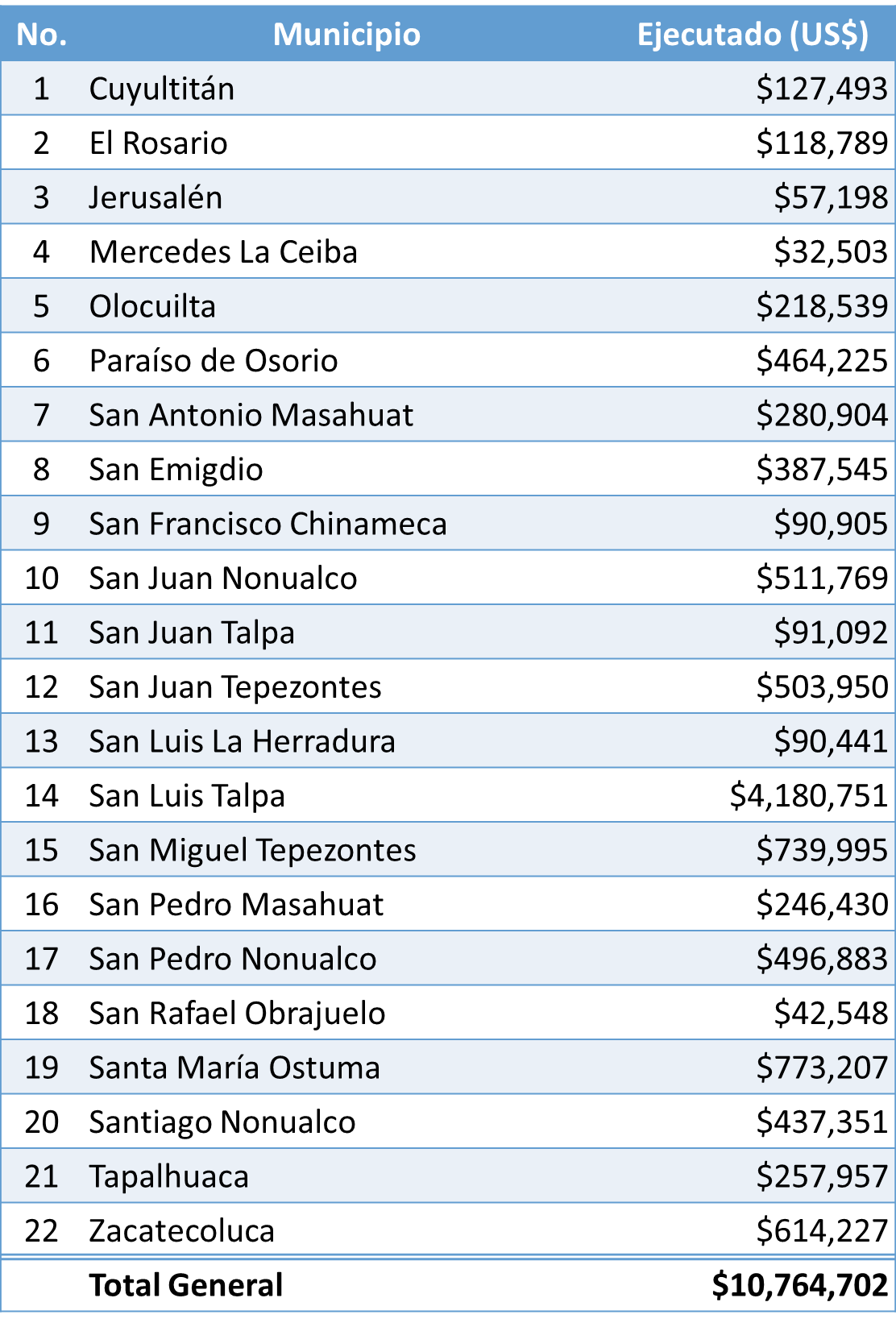 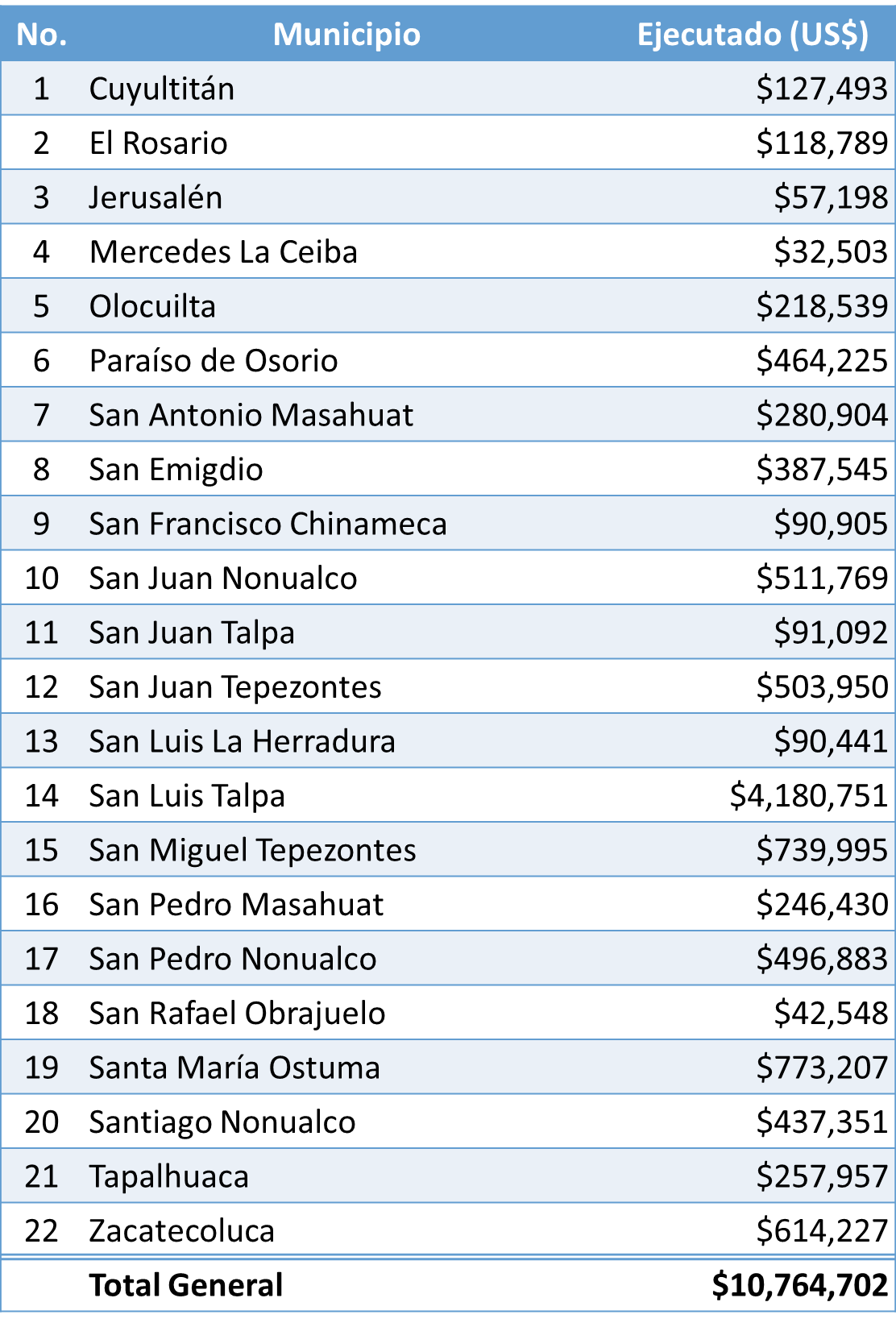 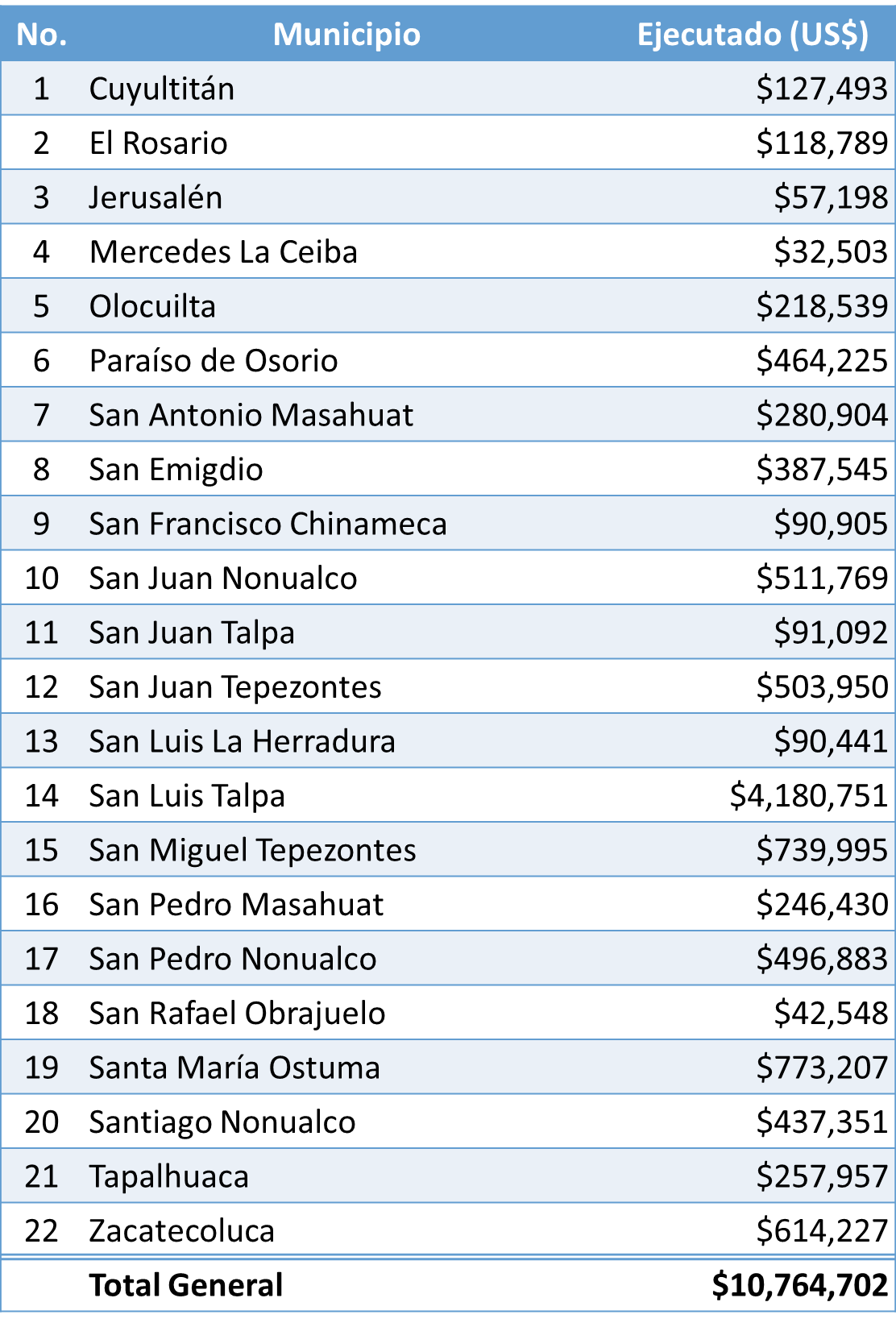 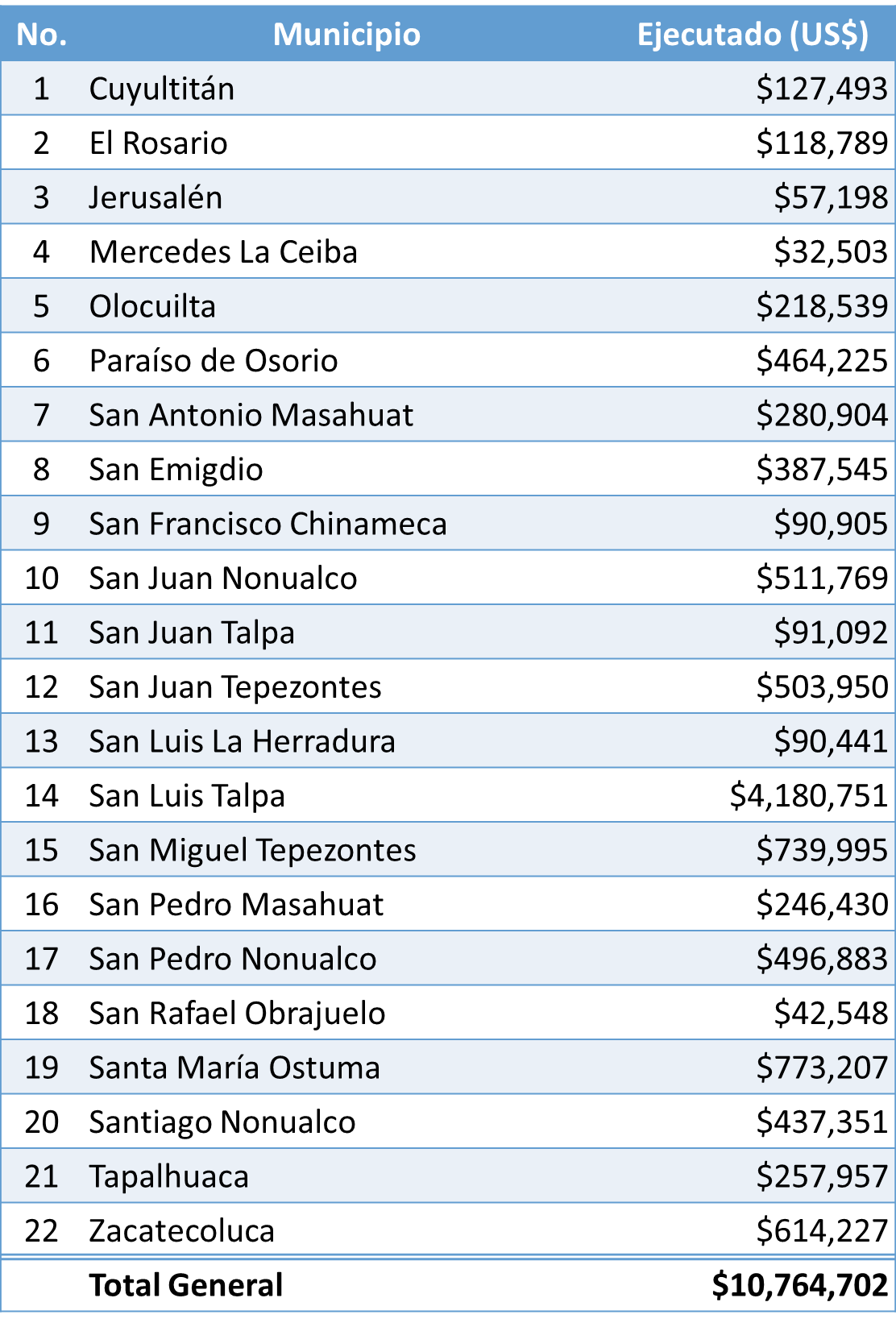 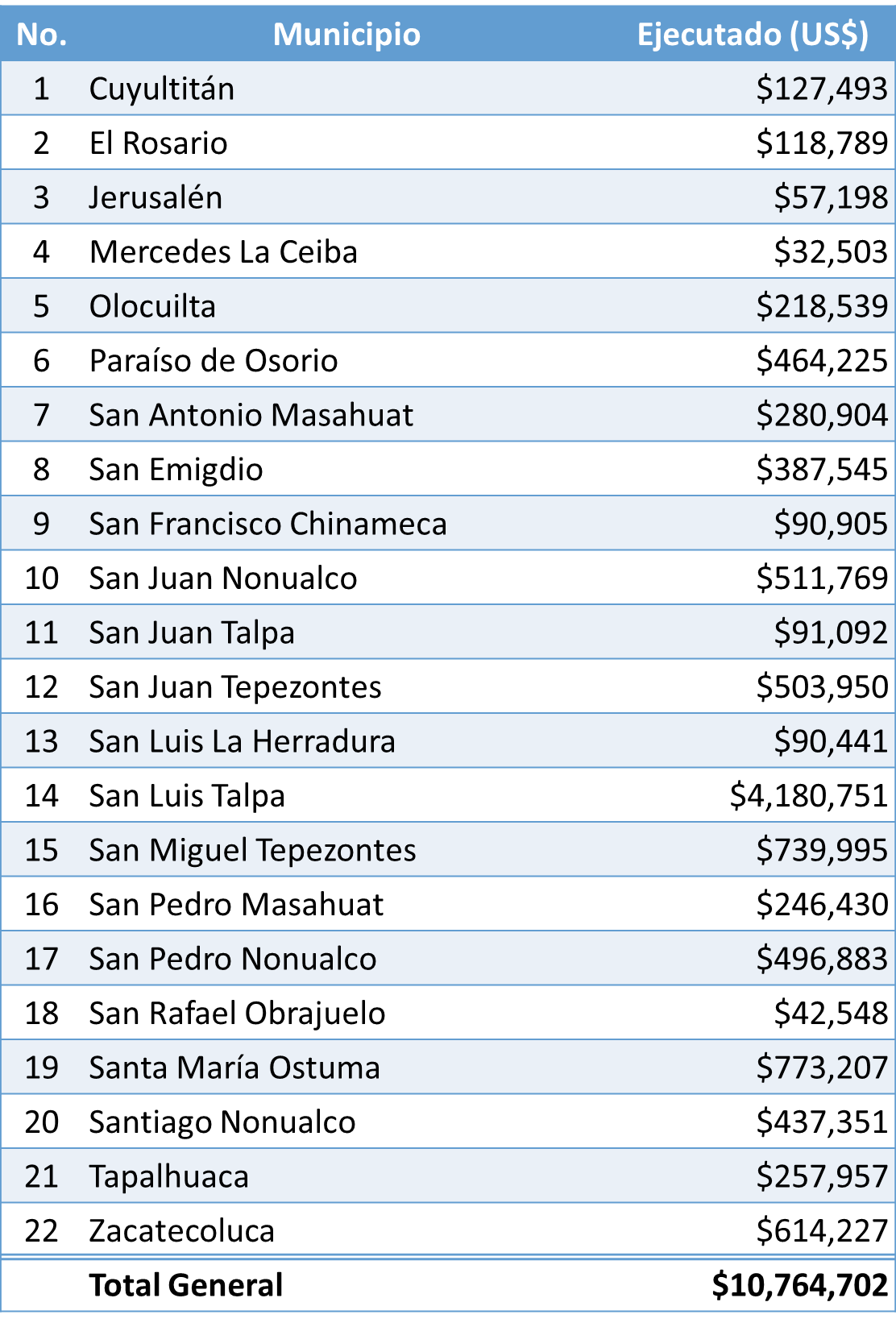 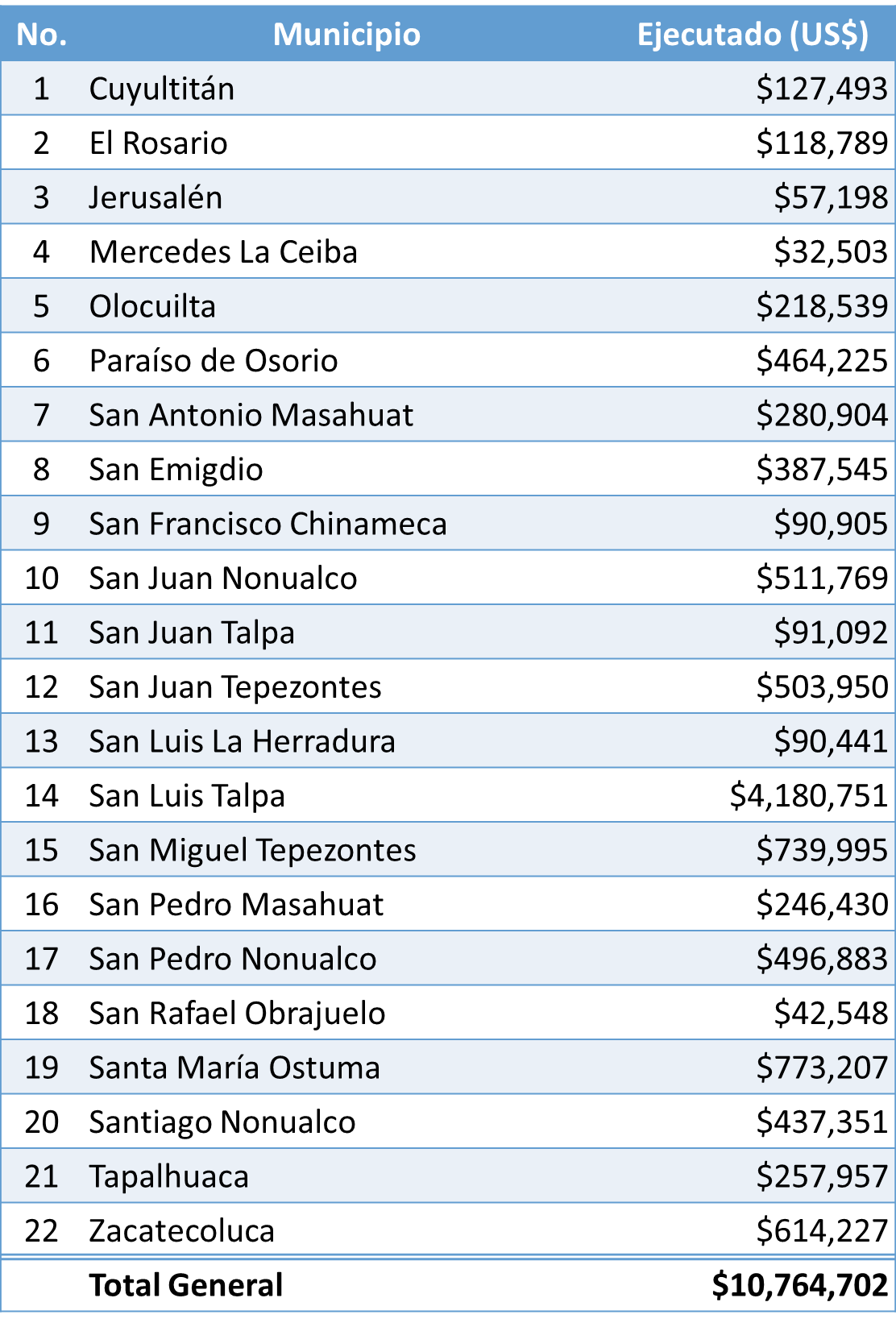 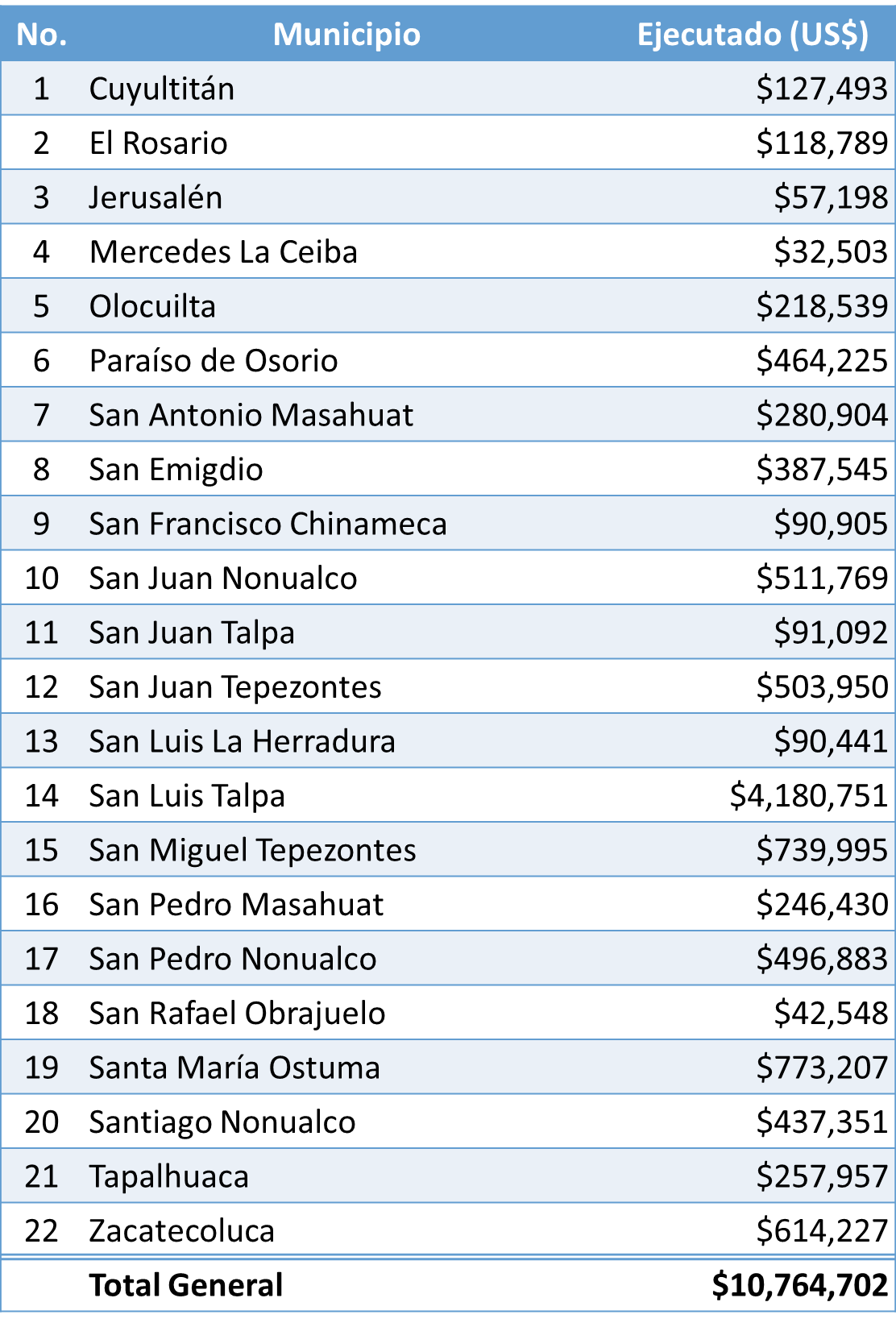 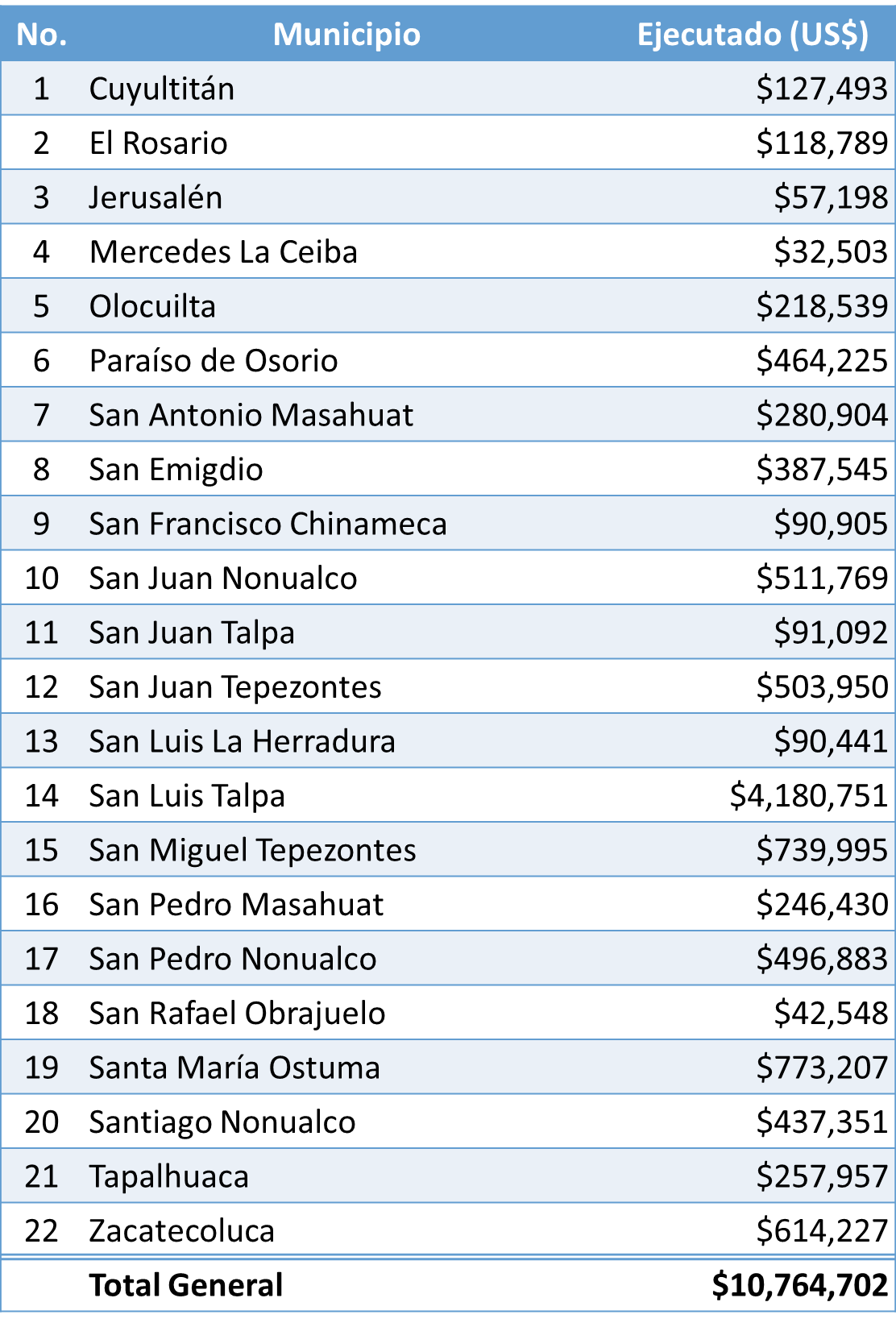 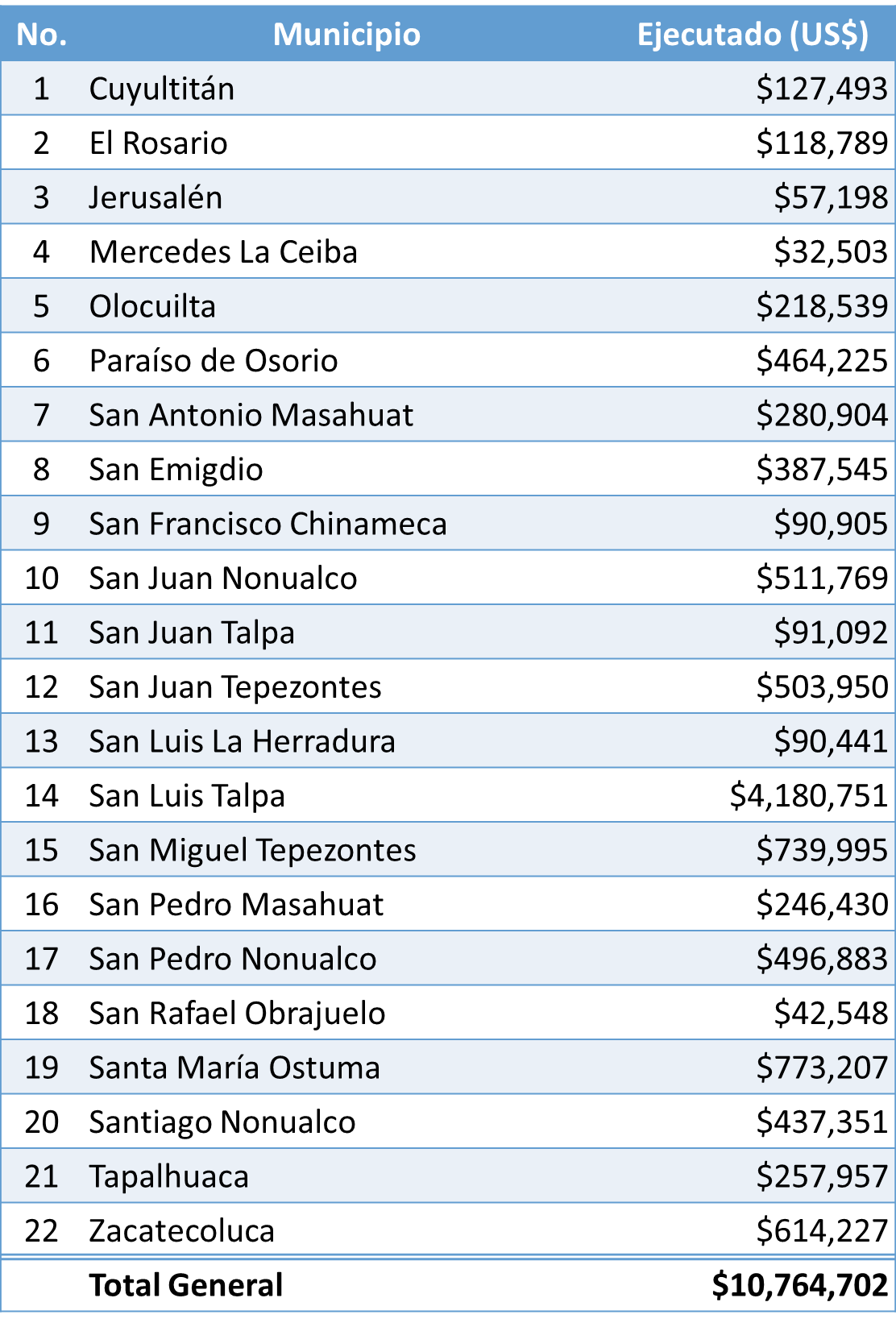 Inversión por municipios del departamento de La Pazjunio 2014 –mayo 2017
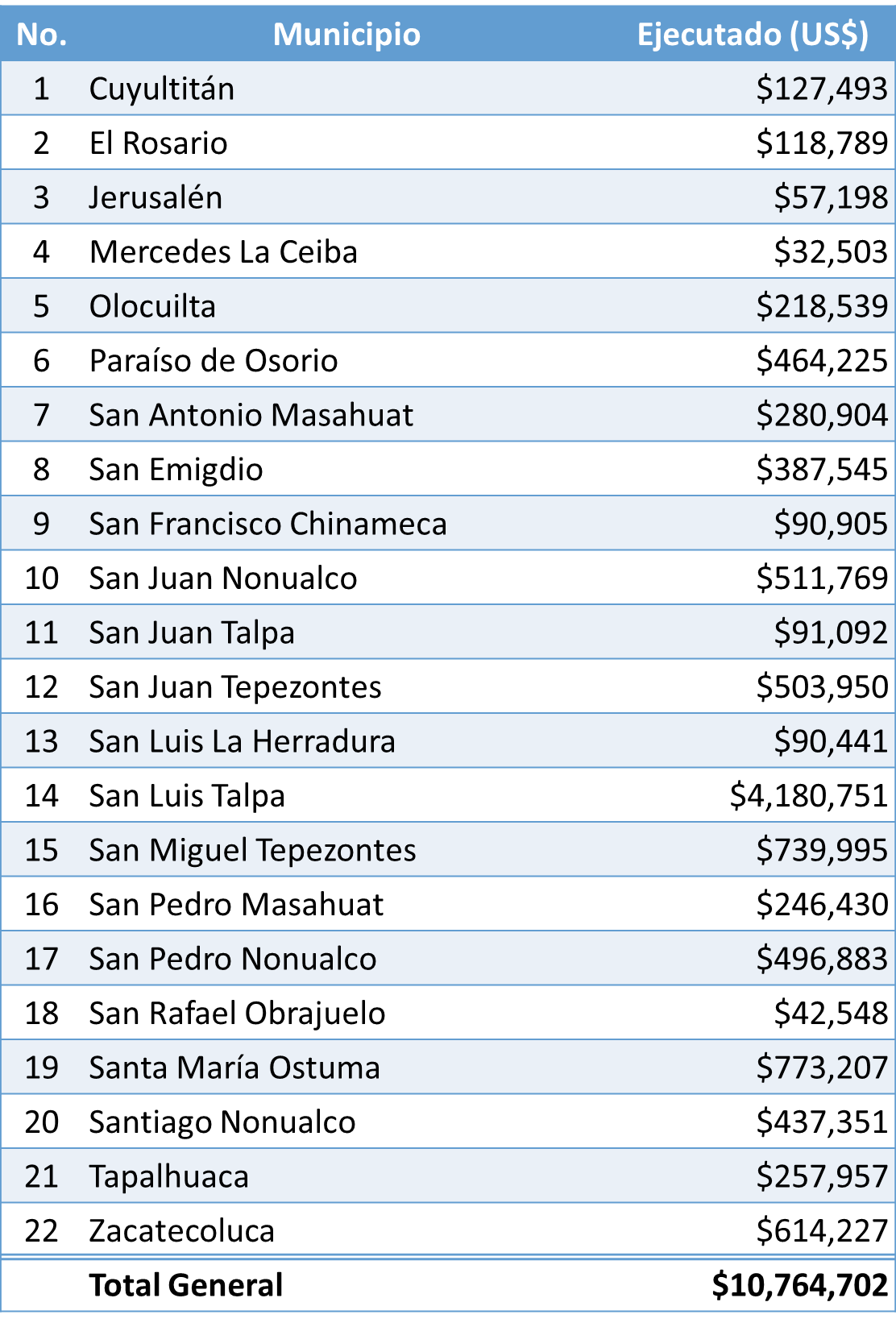 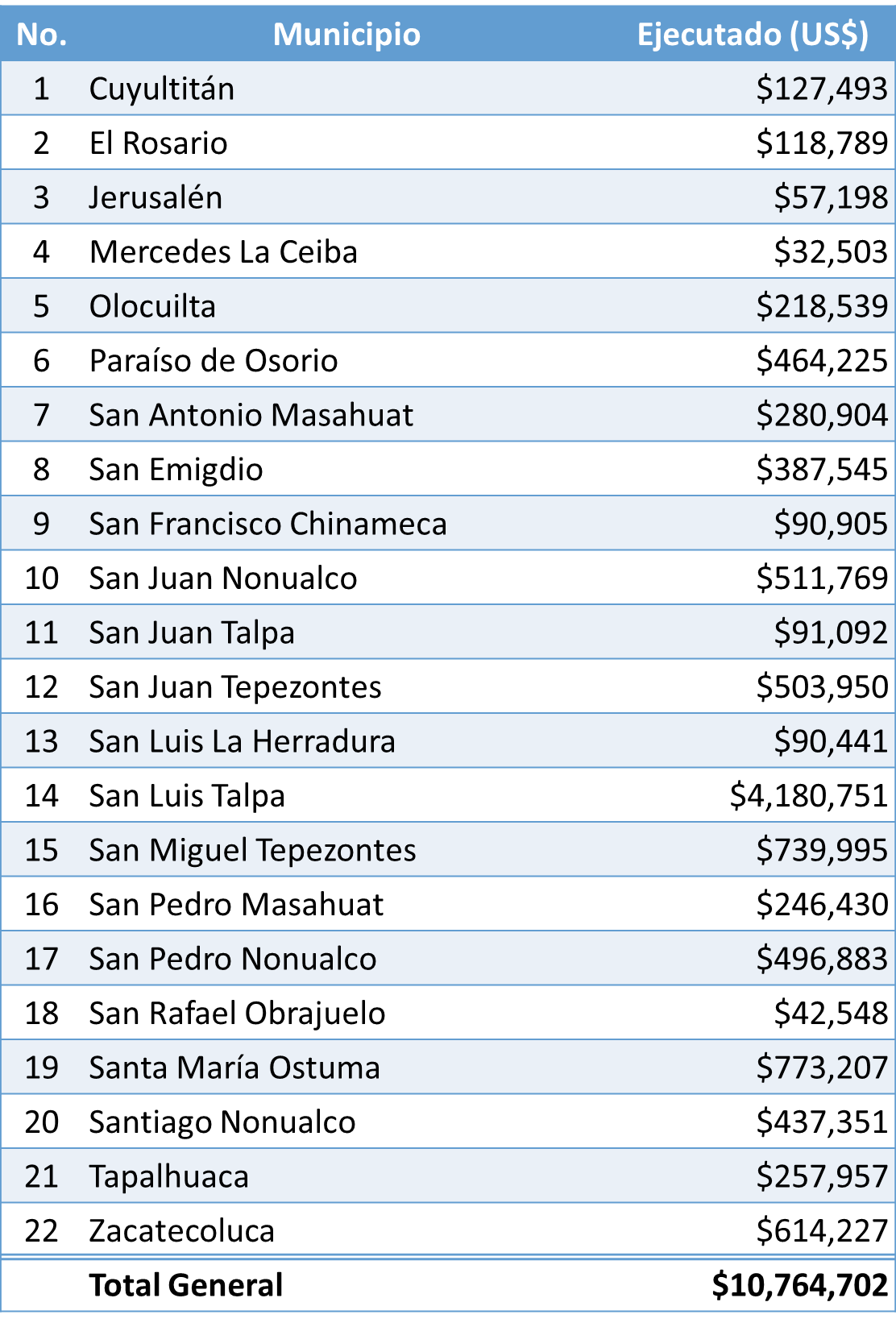 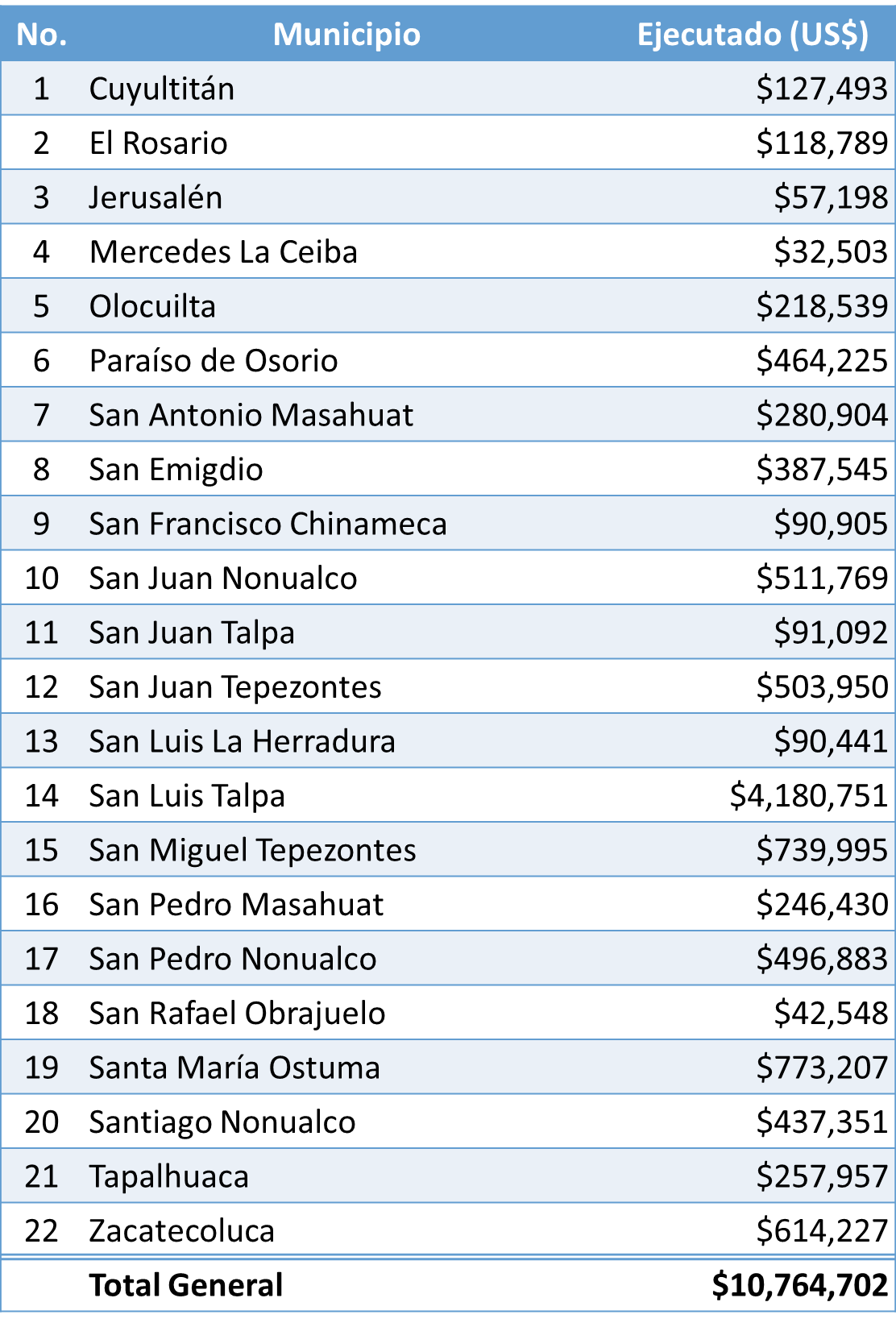 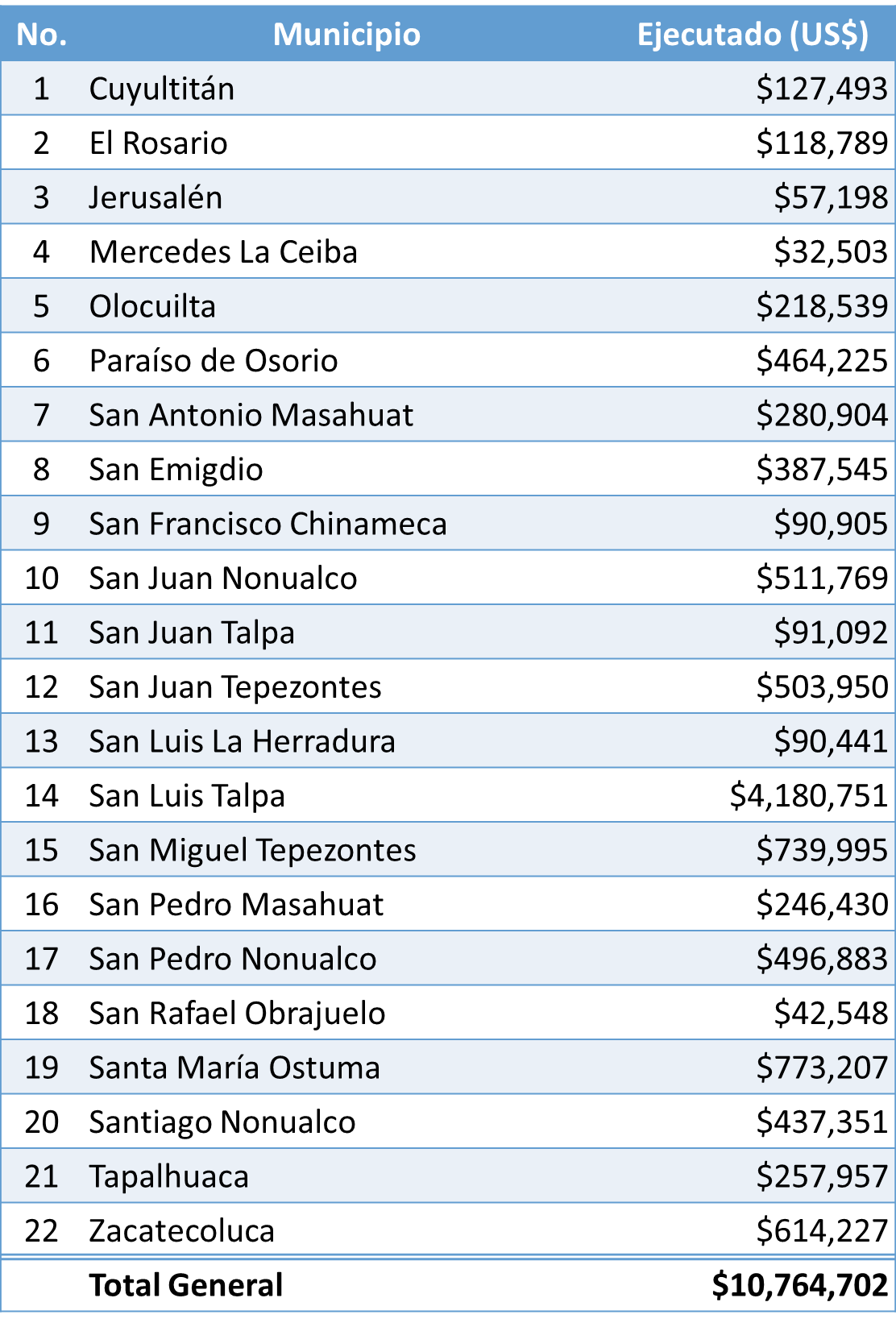 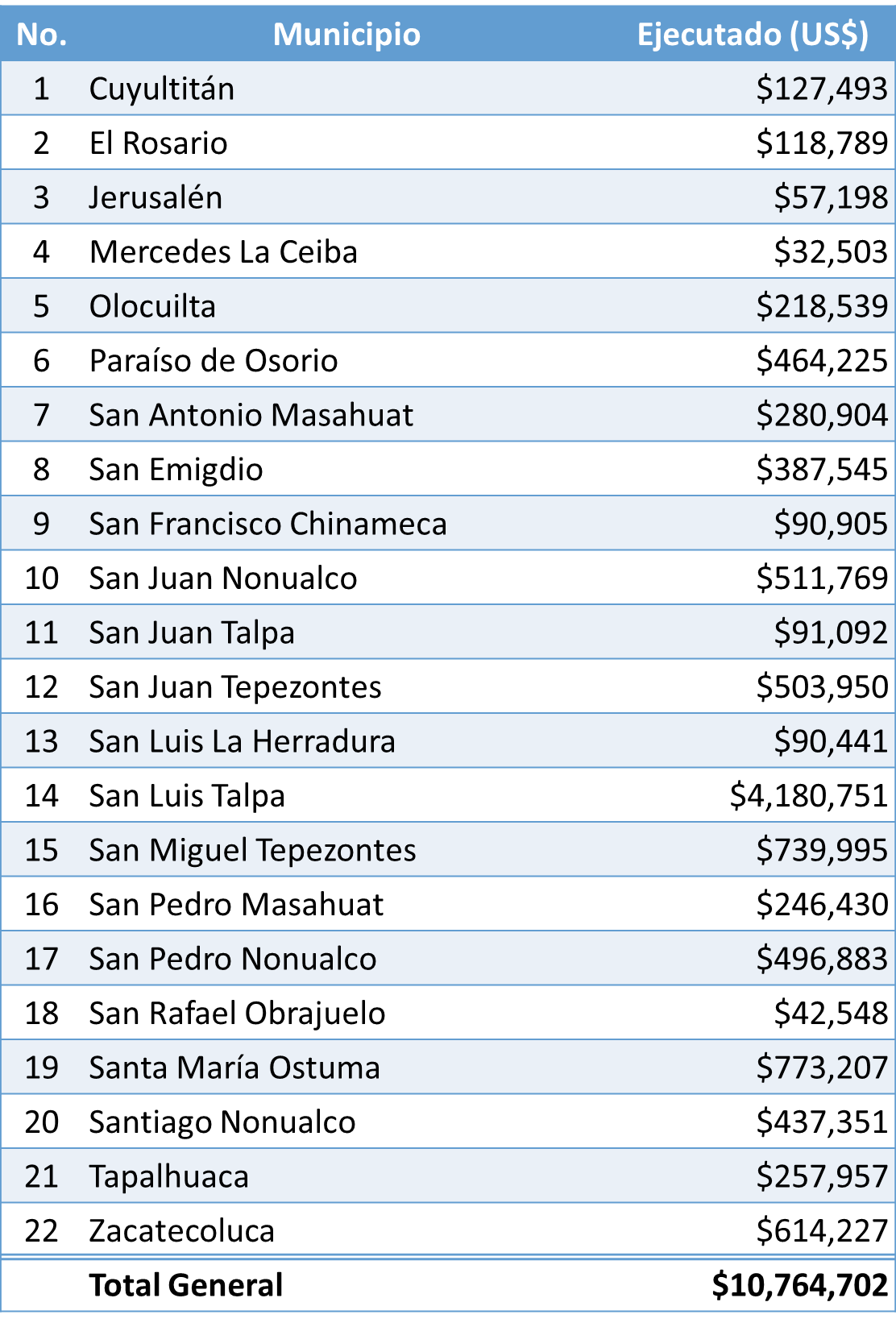 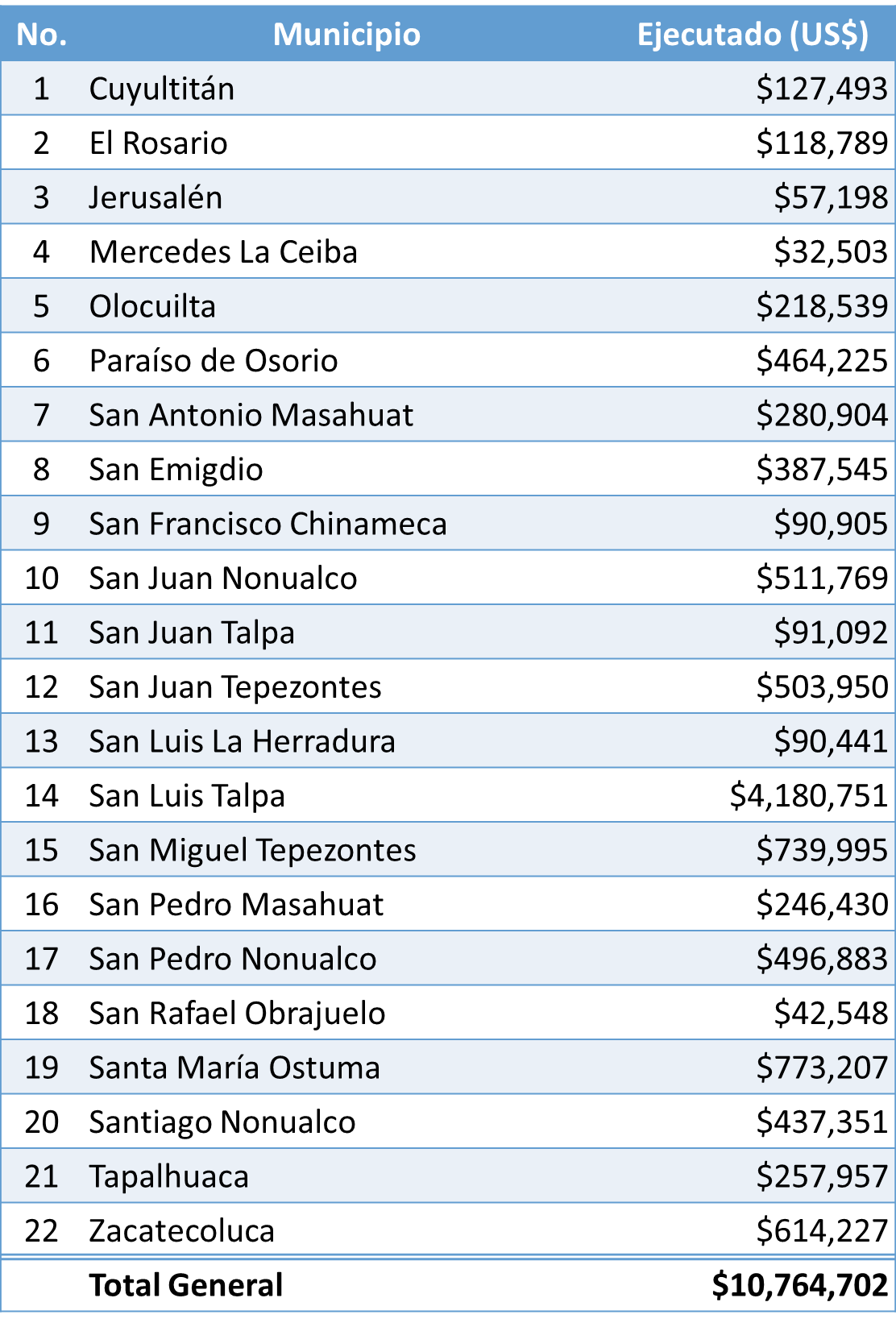 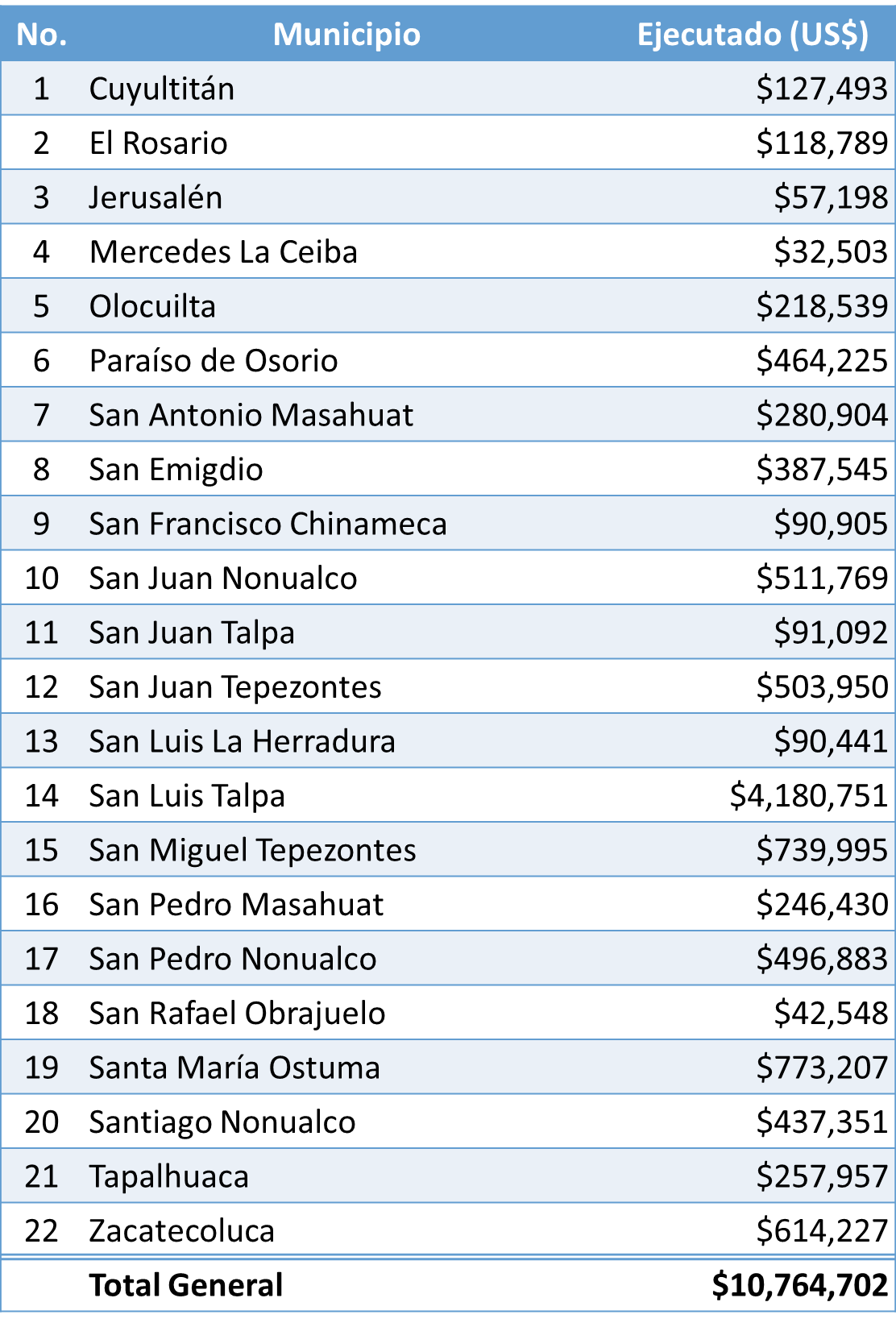 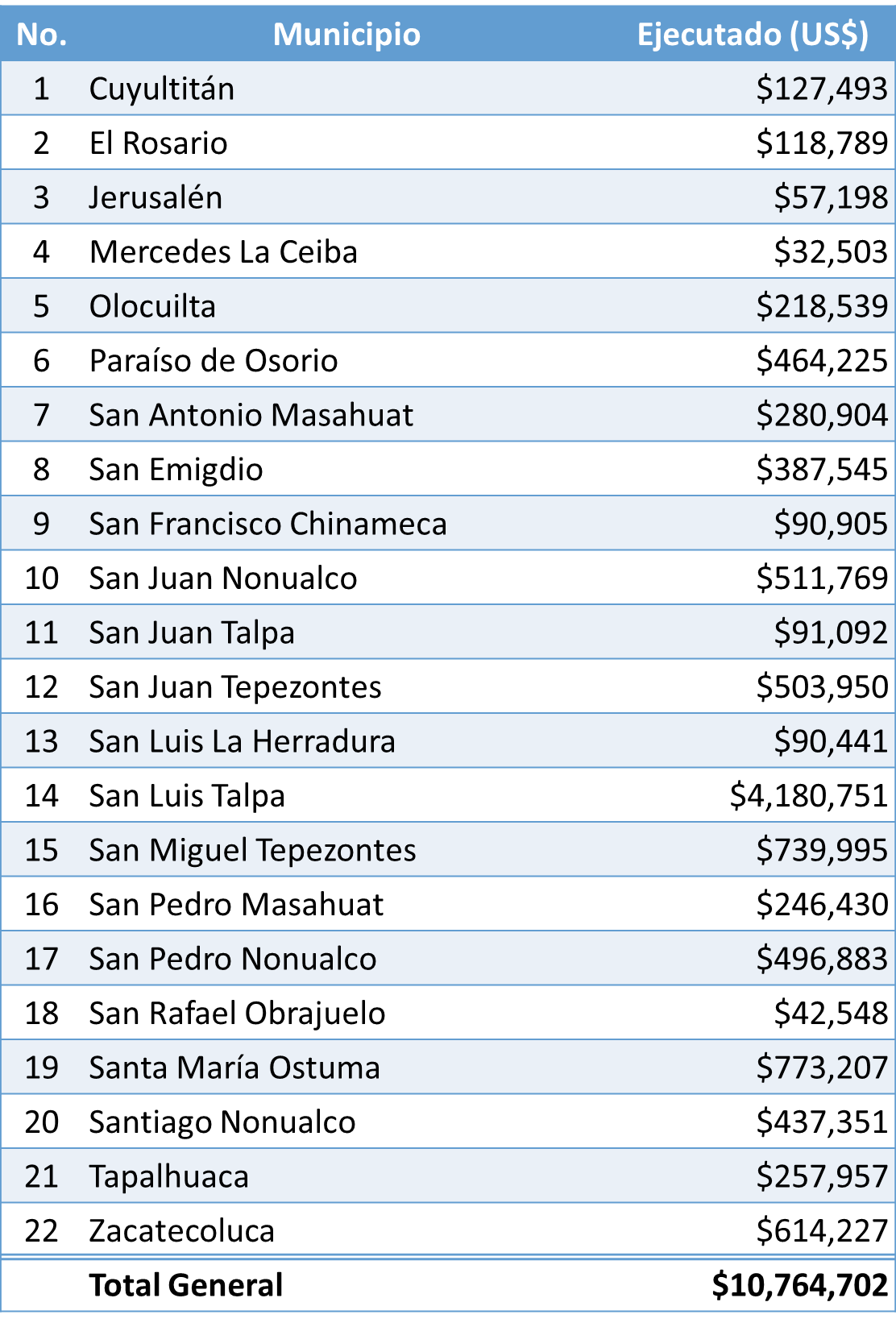 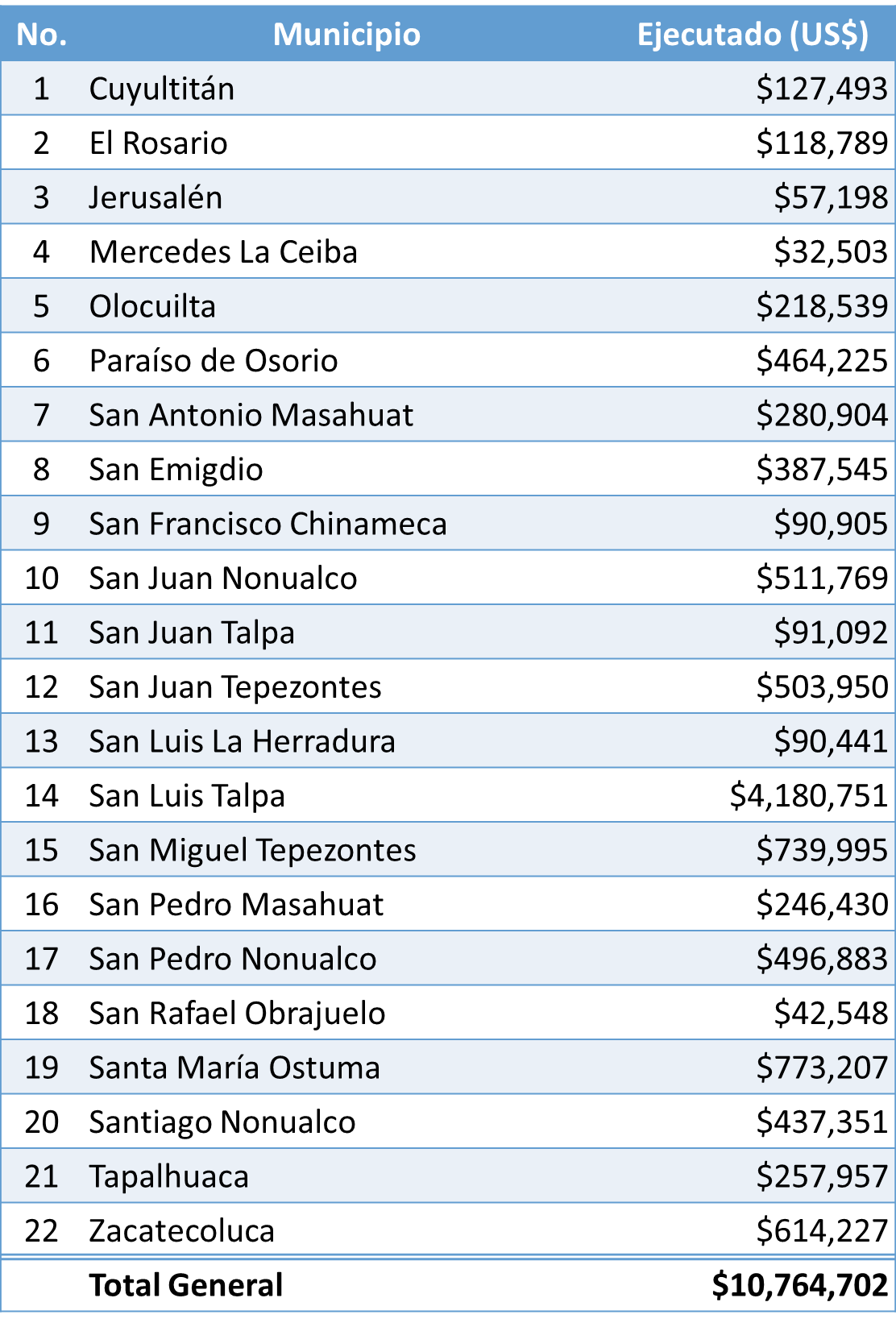 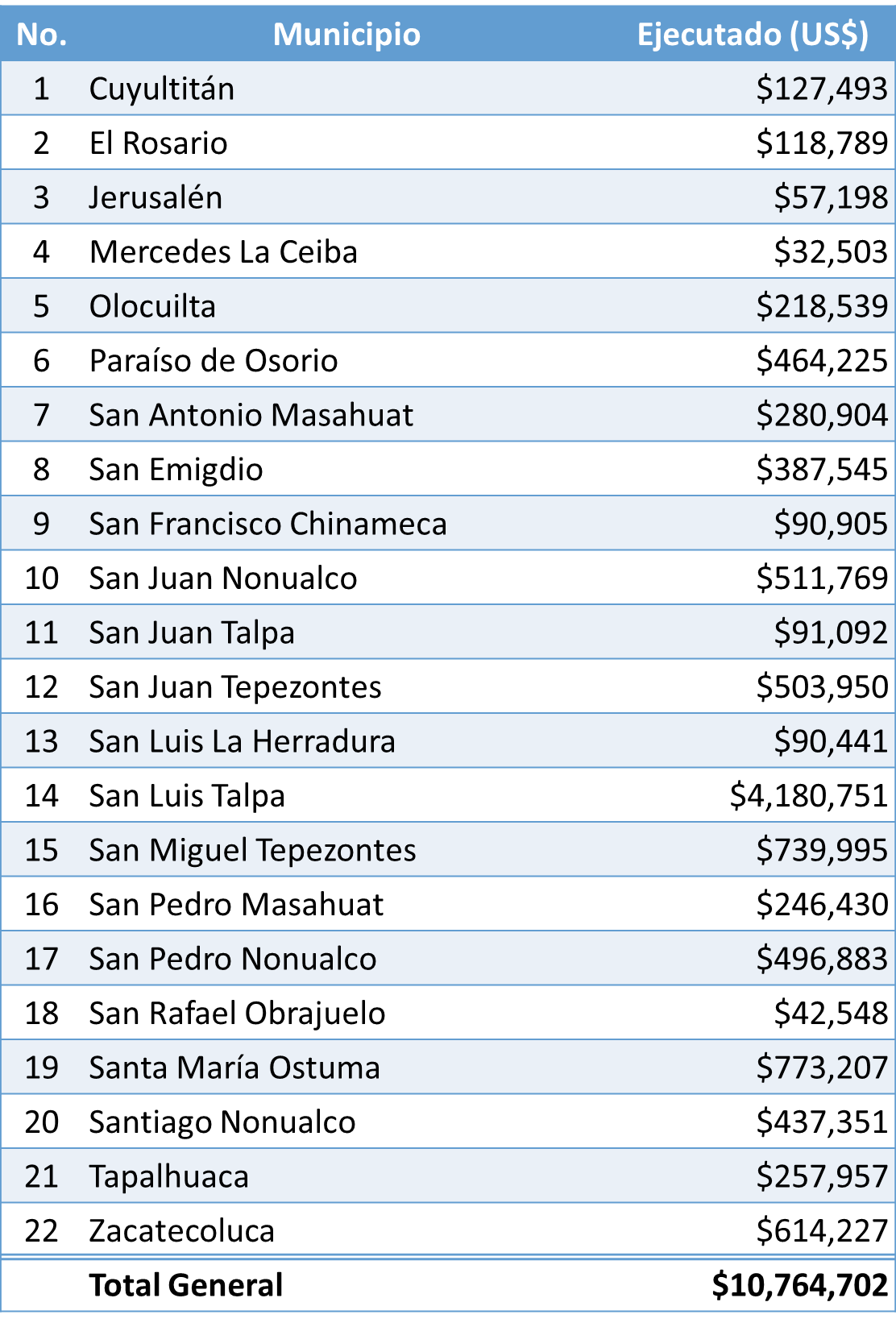 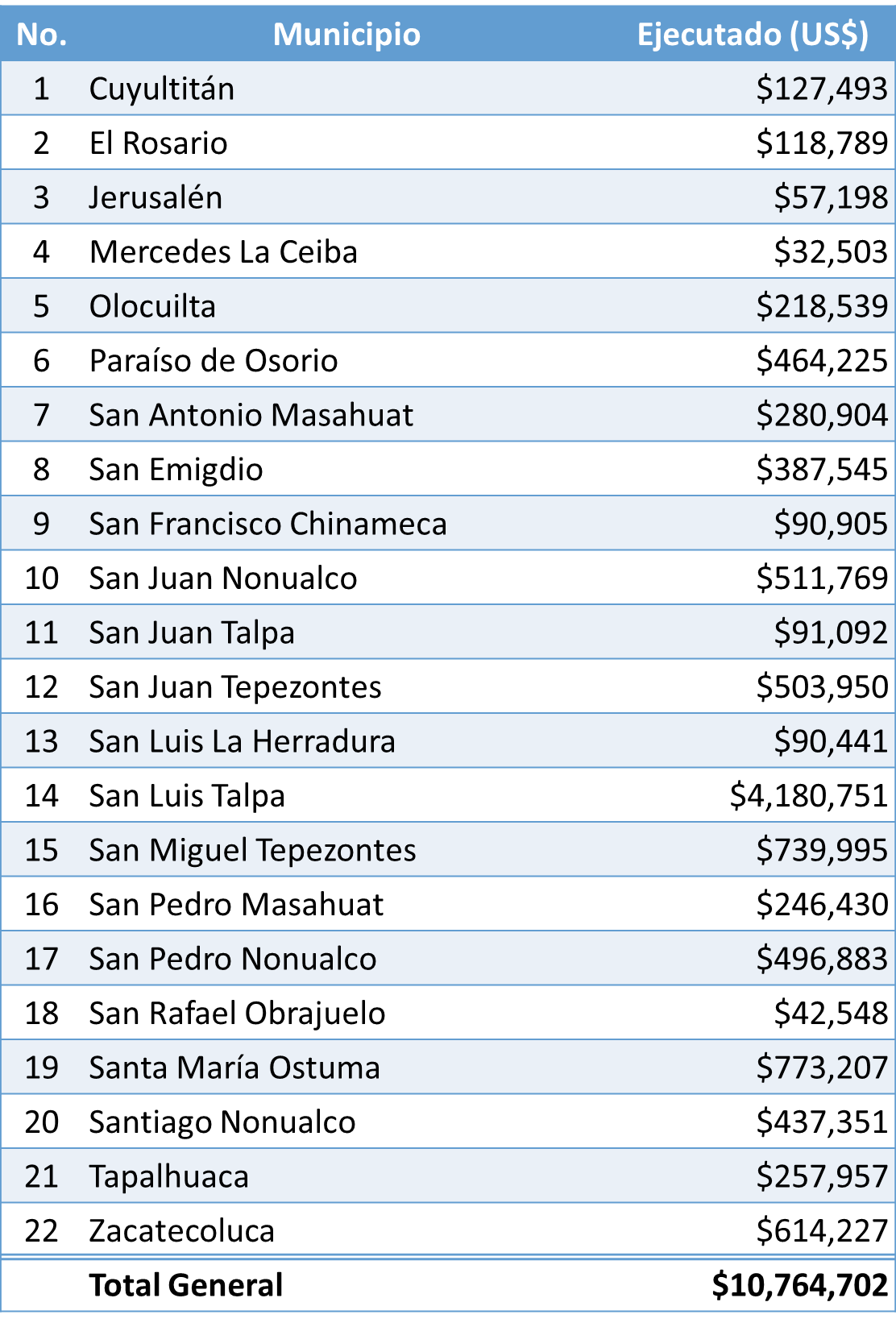 Principales Resultados
Transferenciasmonetariasjunio 2014 –mayo 2017
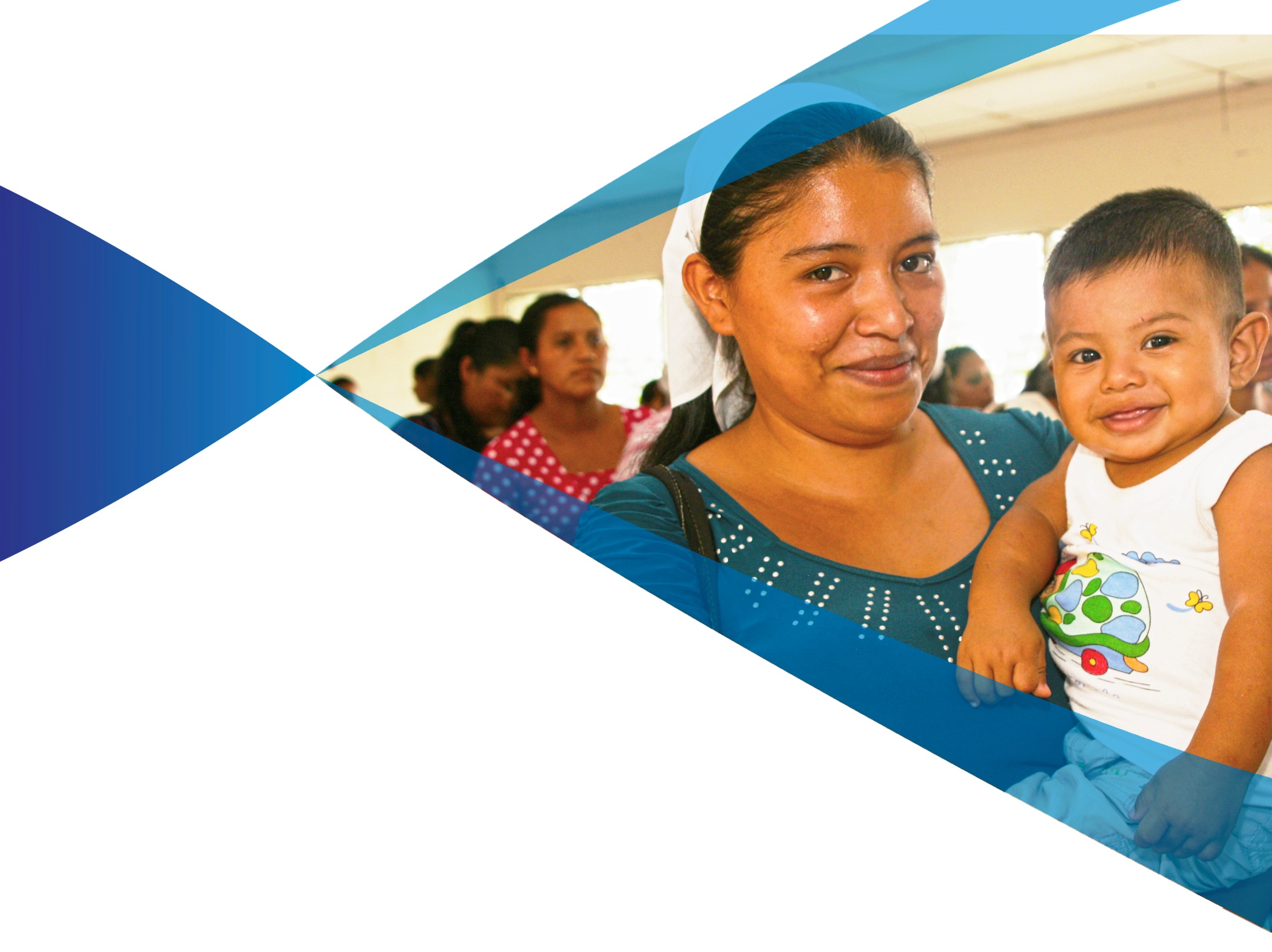 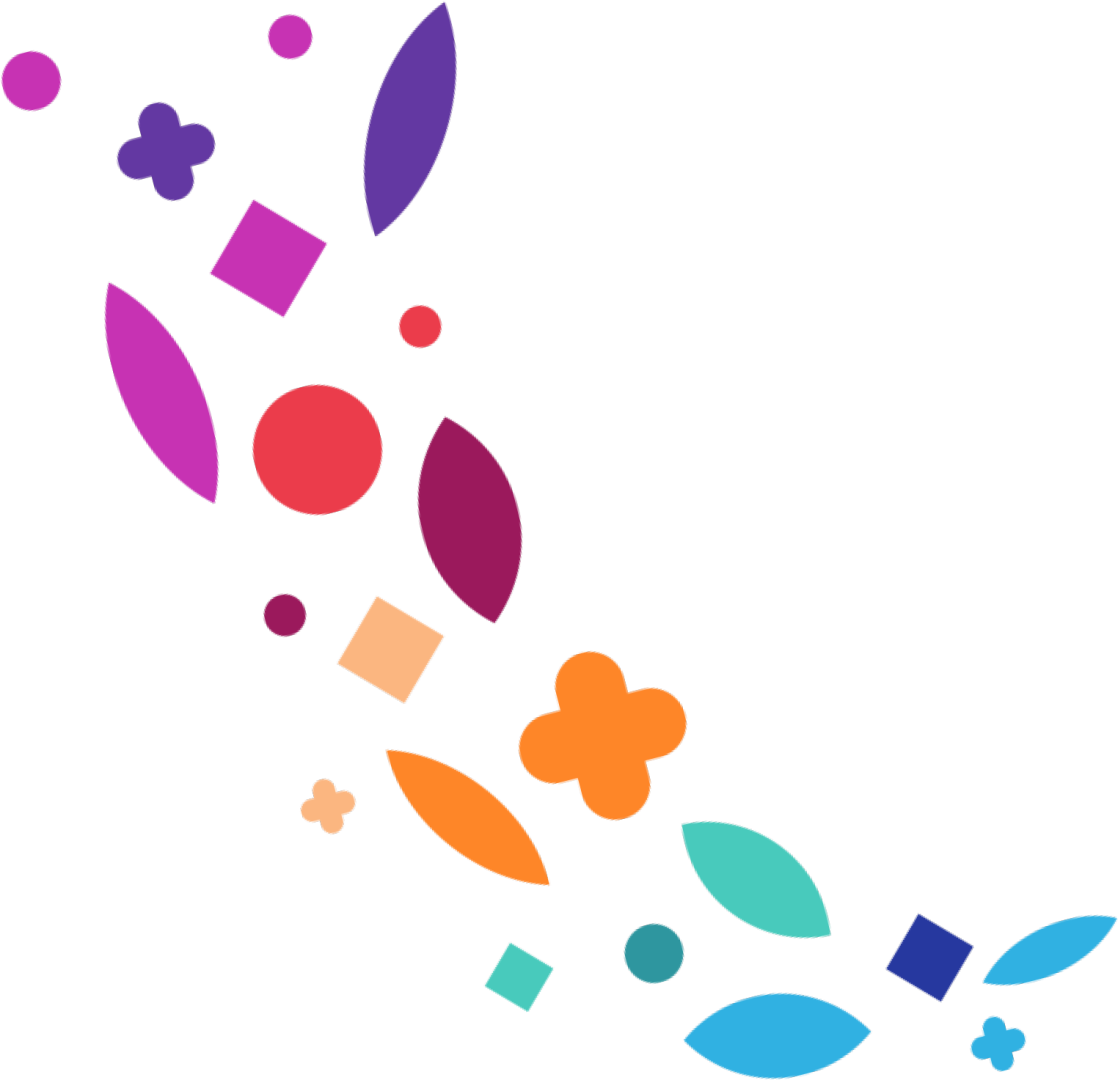 US$3.75 millones entregados
Transferencias monetariasjunio 2014 –mayo 2017
Testimonios
Asistencia Técnica
1
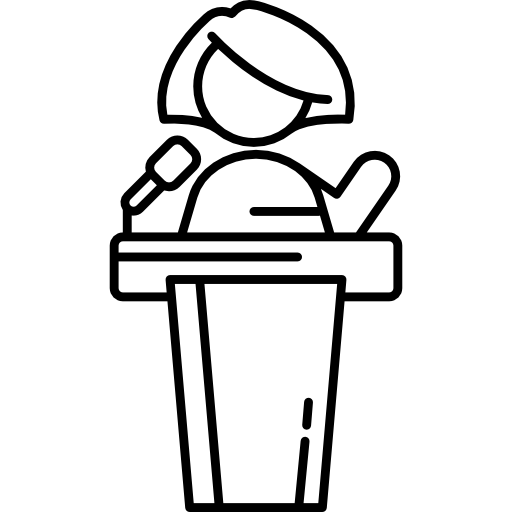 Reina Griselda Mejía
Bono Educación y SaludSan Miguel Tepezontes
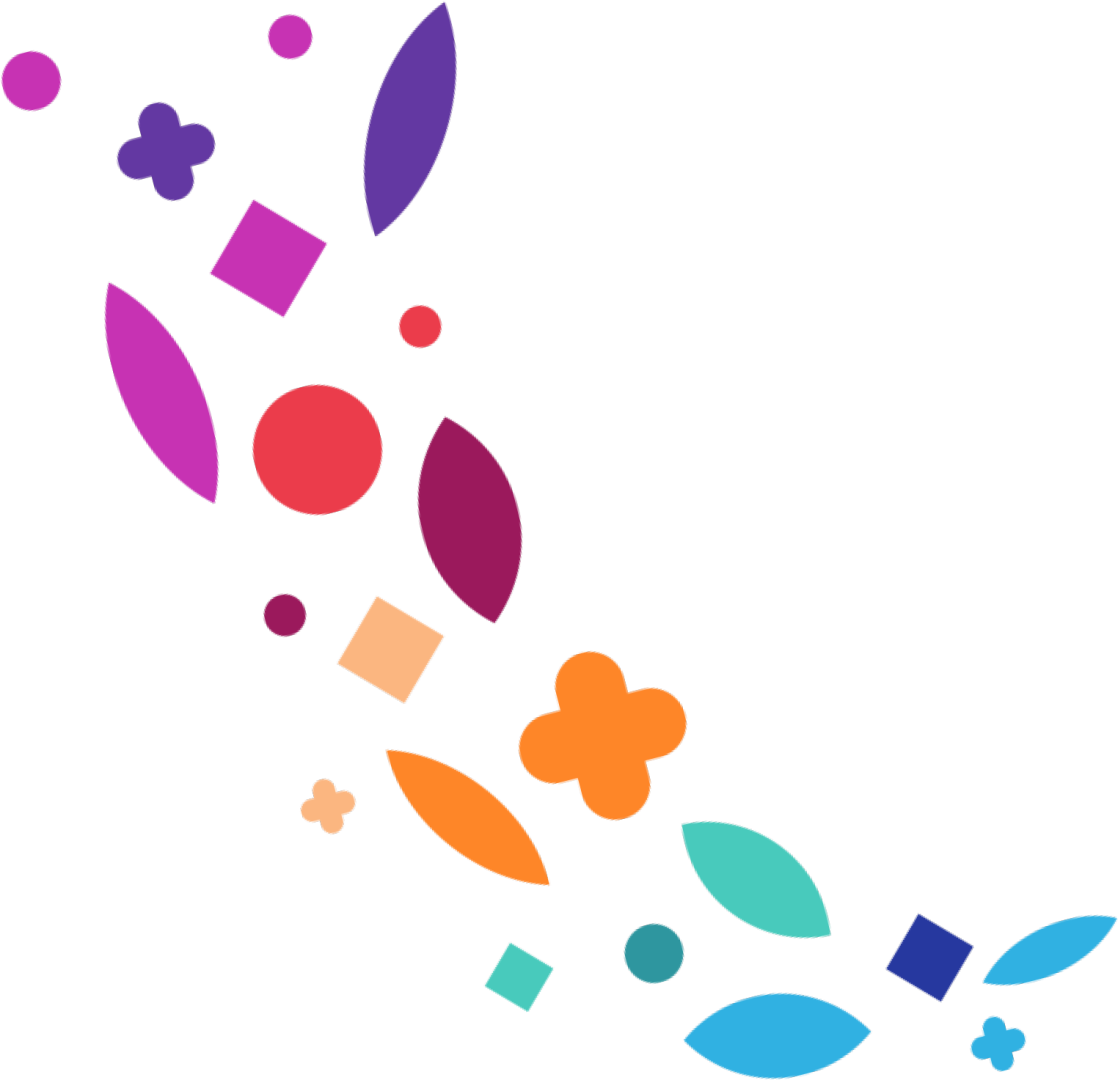 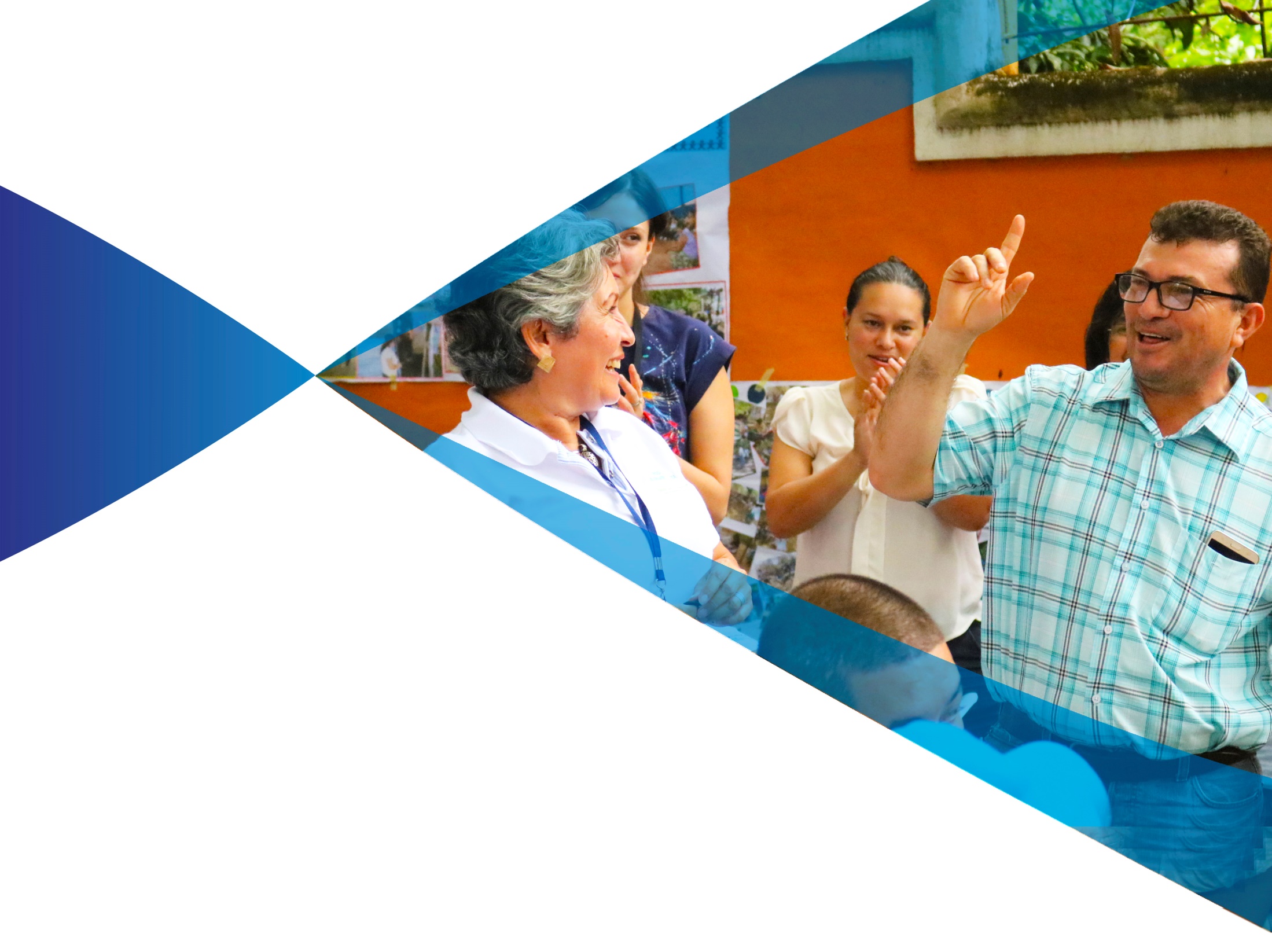 Asistencia técnicajunio 2014 –mayo 2017
US$760 mil invertidos
Más de 1 millón personas beneficiadas con la ejecución de 203 proyectos en 21 municipios del departamento
Asistencia técnicajunio 2014 –mayo 2017
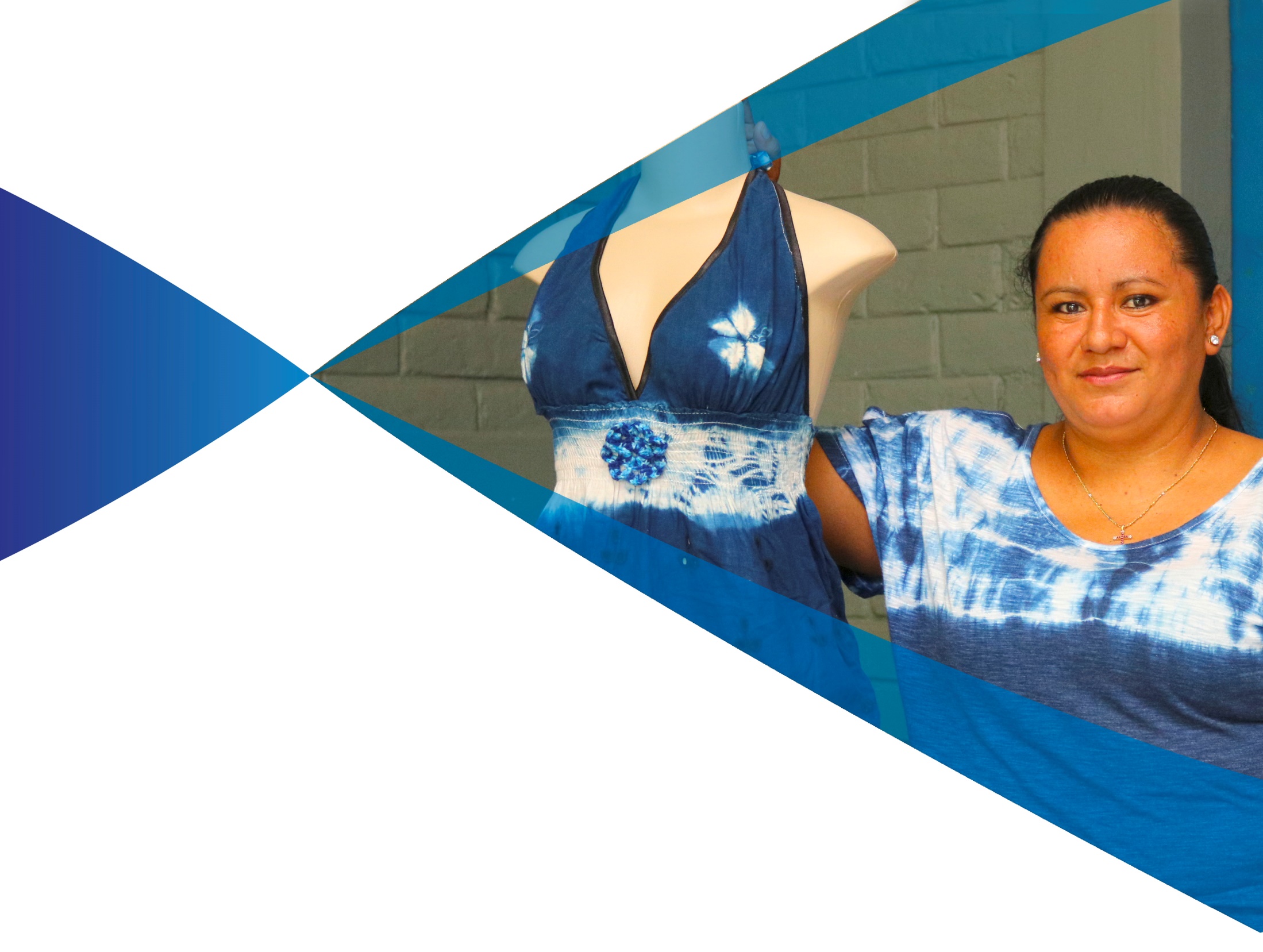 Emprendimientos Solidariosjunio 2014 –mayo 2017
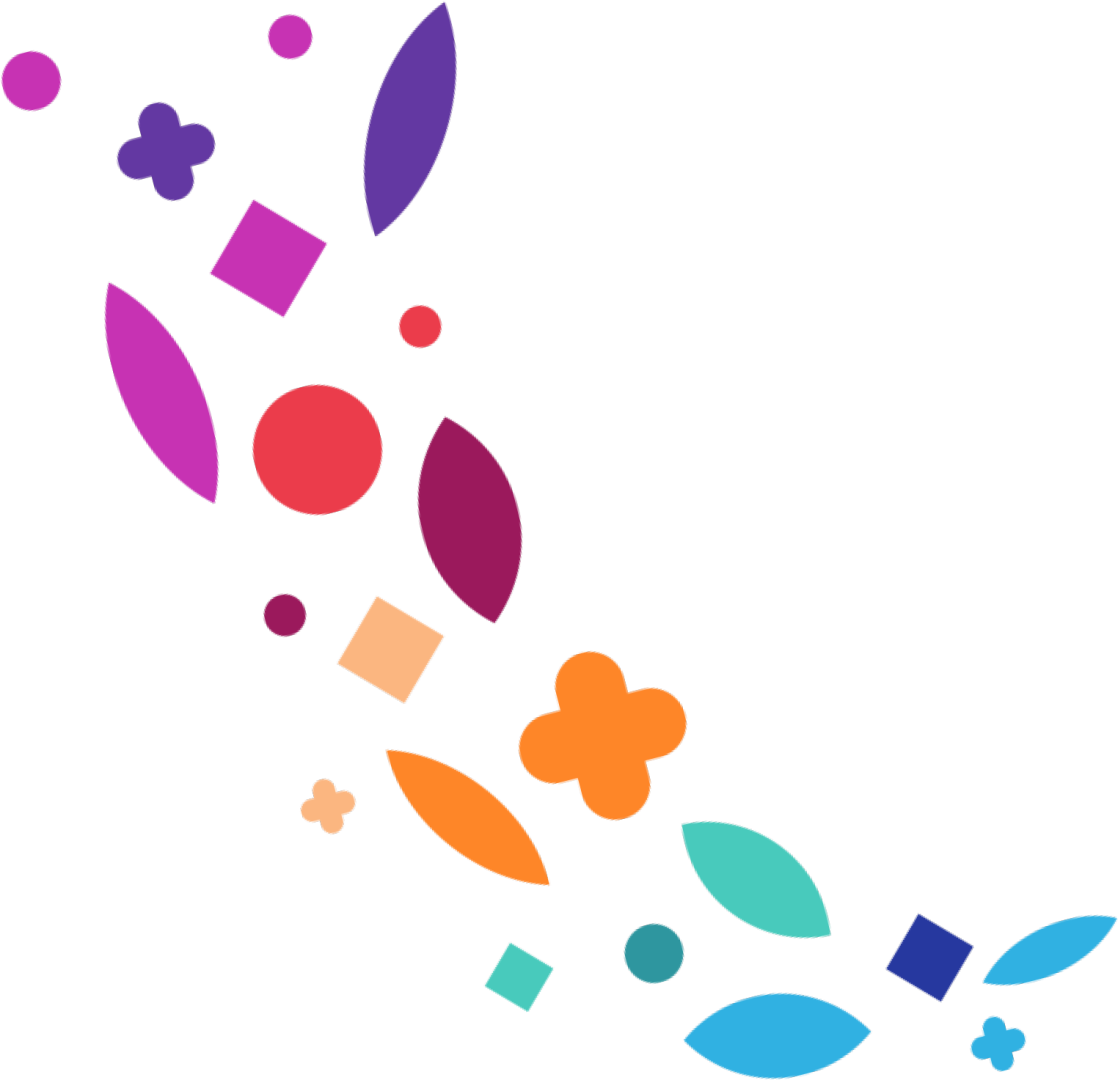 US$424
mil invertidos
417 personas beneficiadas con el fortalecimiento de varias iniciativas emprendedoras en 7 municipios
Testimonios
Emprendimientos Solidarios
2
1
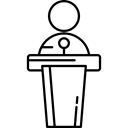 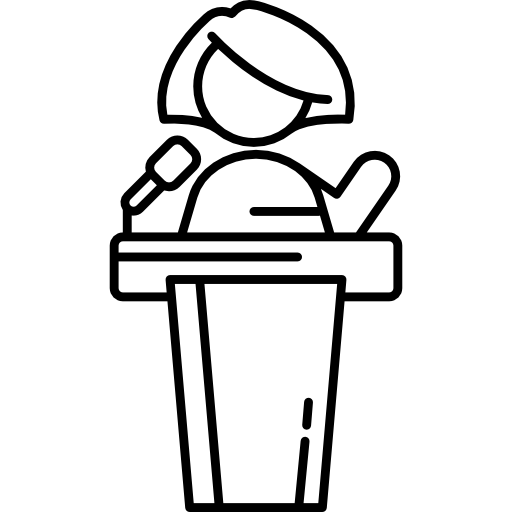 Marcos Tejada
Artesanías Madera y Productos del MarSan Pedro Masahuat
Gladis RodríguezD’AñilZacatecoluca
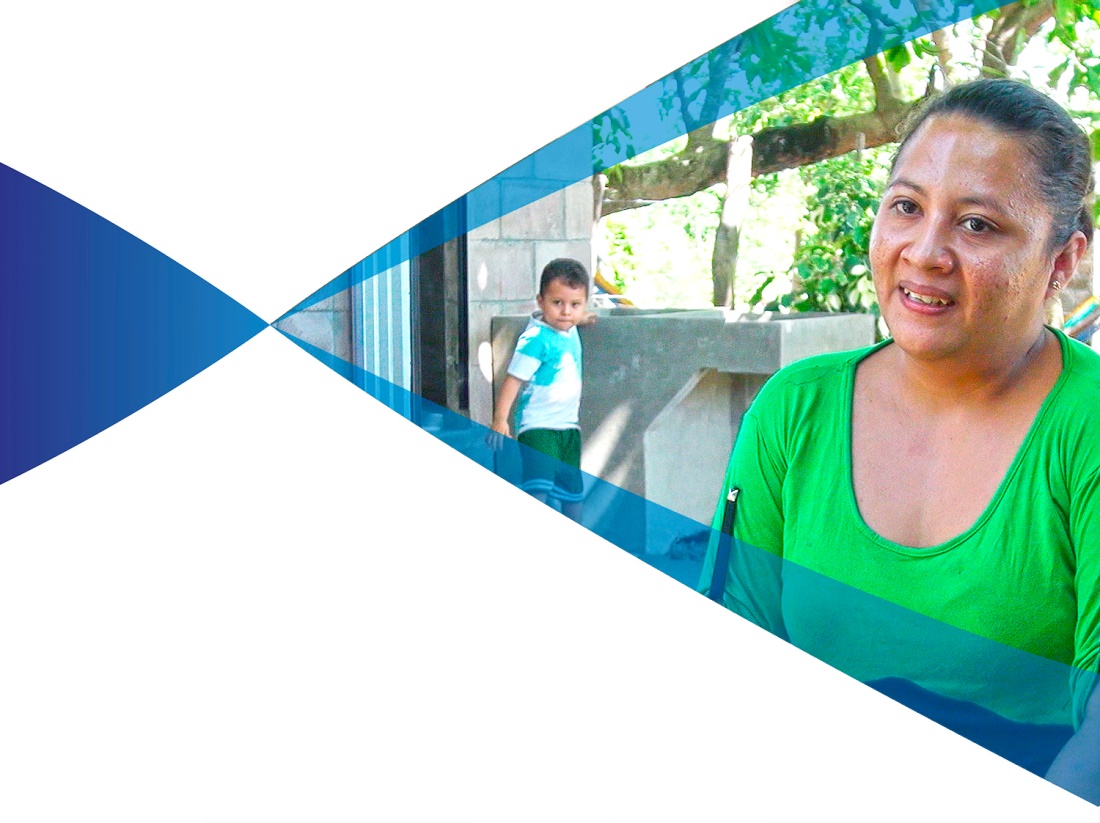 Agua potable ysaneamientojunio 2014 –mayo 2017
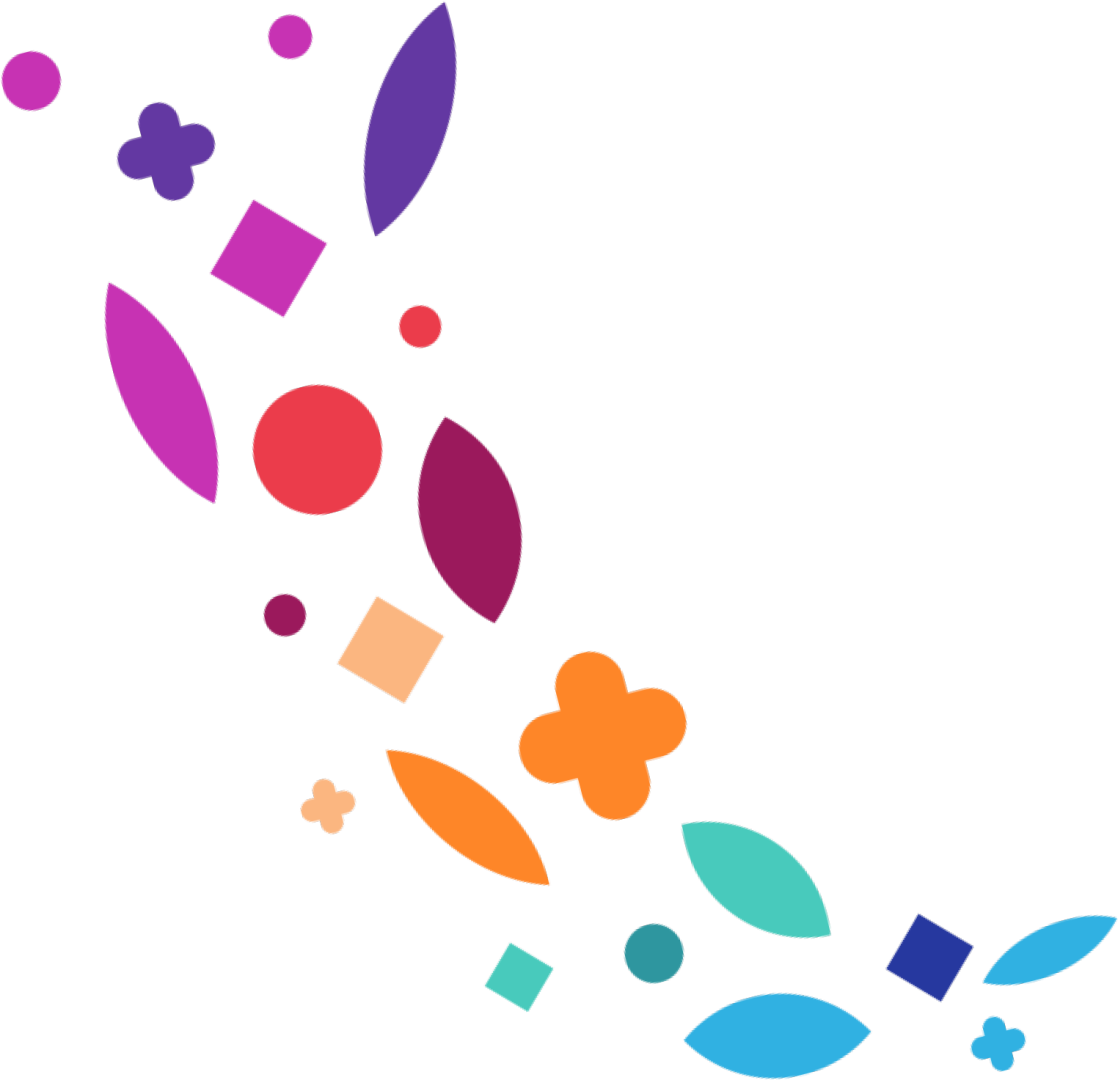 US$2.82 millones invertidos
Más de 800 familias con acceso a agua potable en el Municipio de San Luis Talpa (equivalente a más de 3 mil personas beneficiadas )
Testimonios
Agua Potable y Saneamiento
1
2
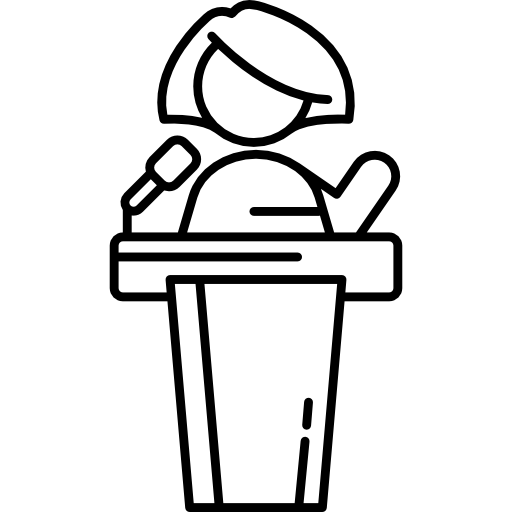 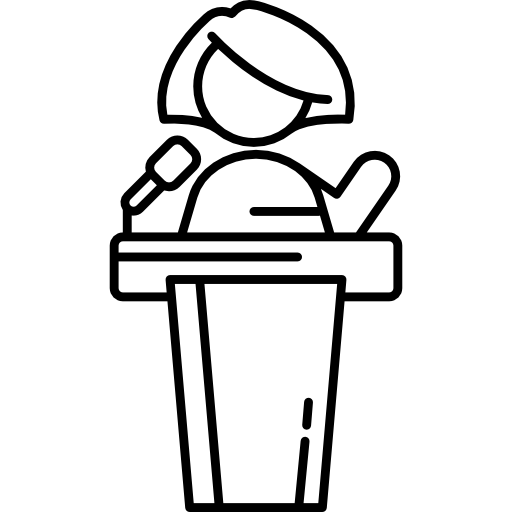 Sandra Verónica
de ChévezAgua Potable y SaneamientoSan Luis Talpa
Patricia Isela AguirreAgua Potable y SaneamientoSan Luis Talpa
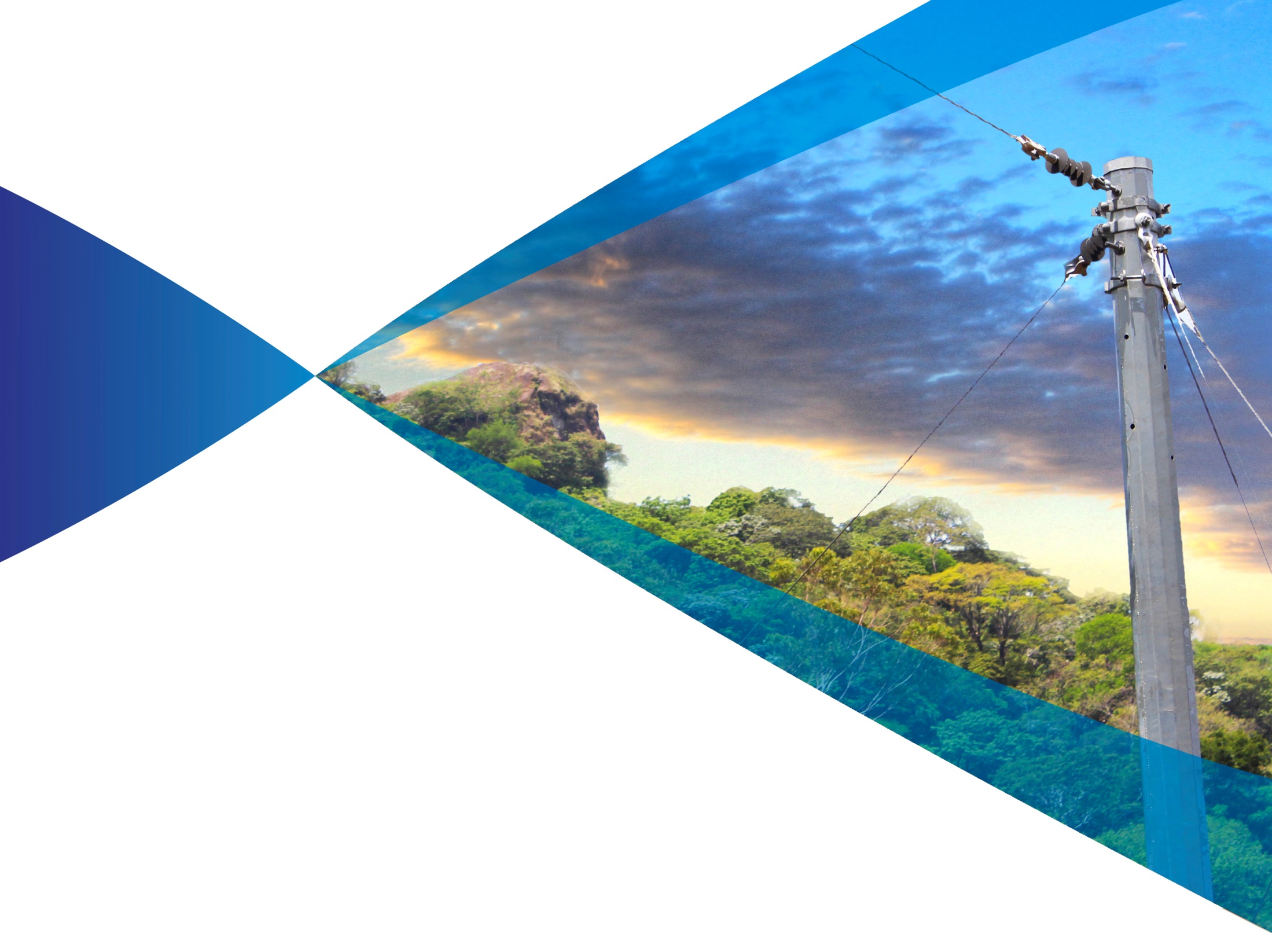 Electrificaciónjunio 2014 –mayo 2017
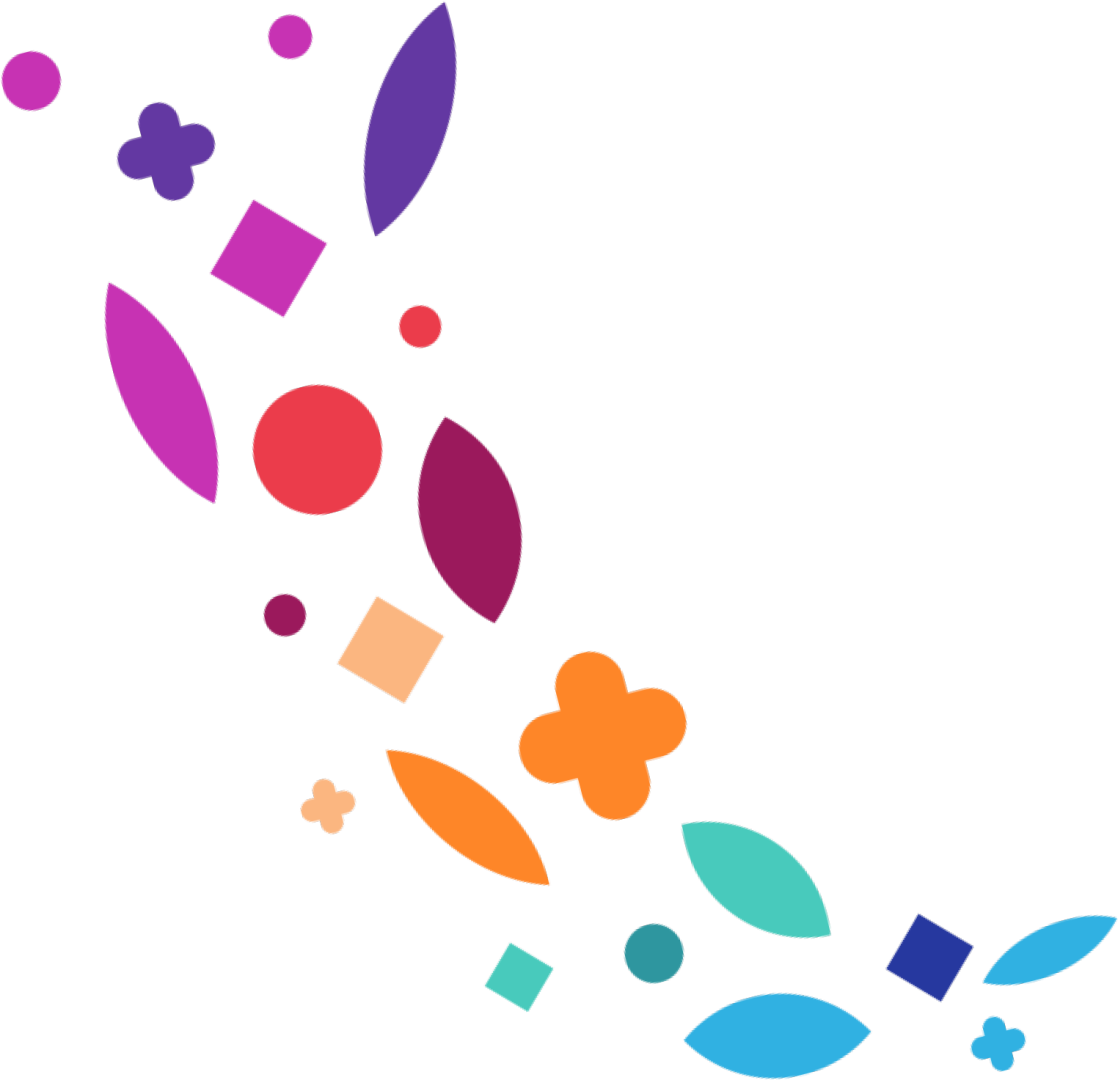 US$81
mil invertidos
Más de 80 familias con acceso a electrificación
Electrificaciónjunio 2014 –mayo 2017
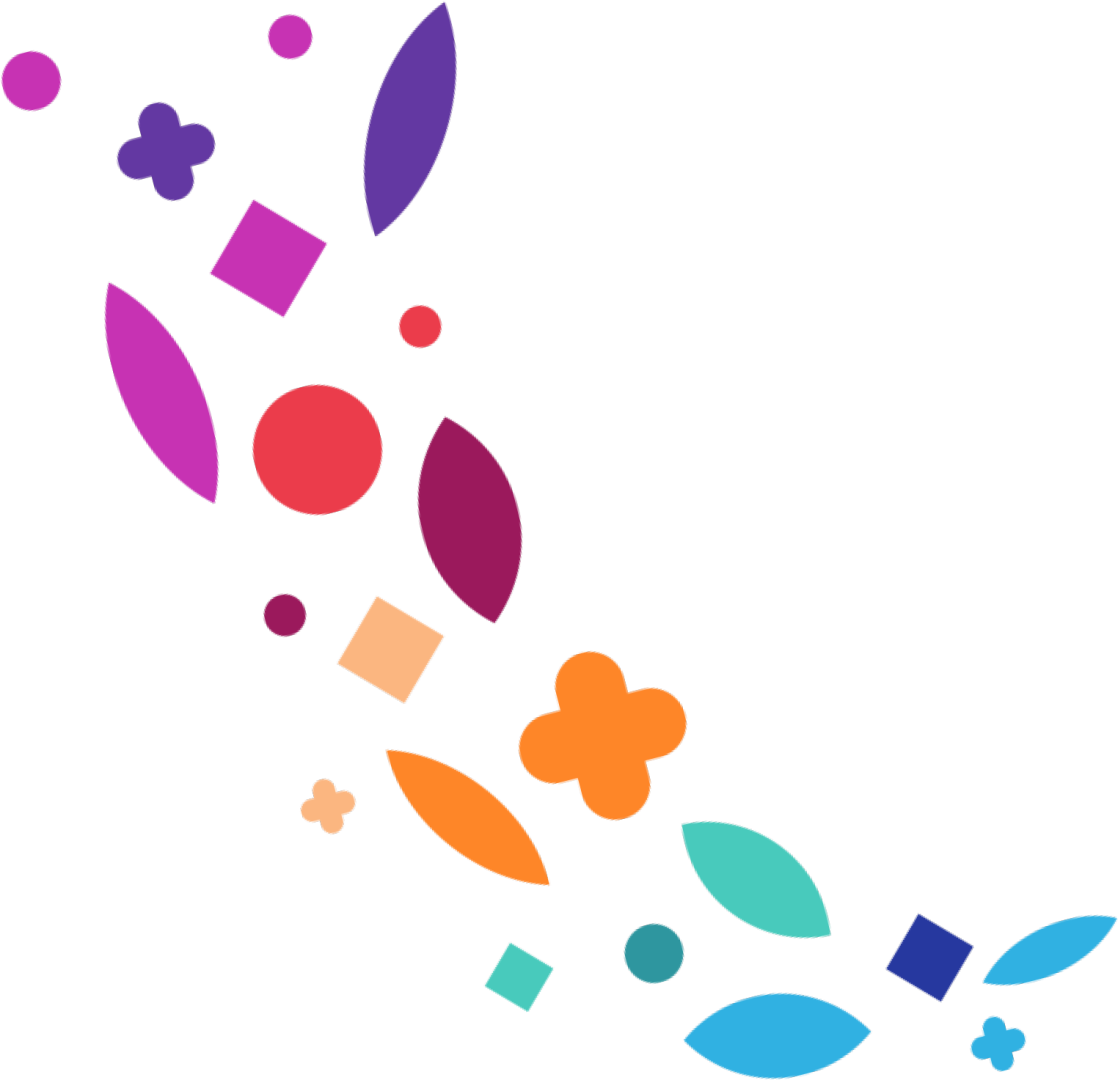 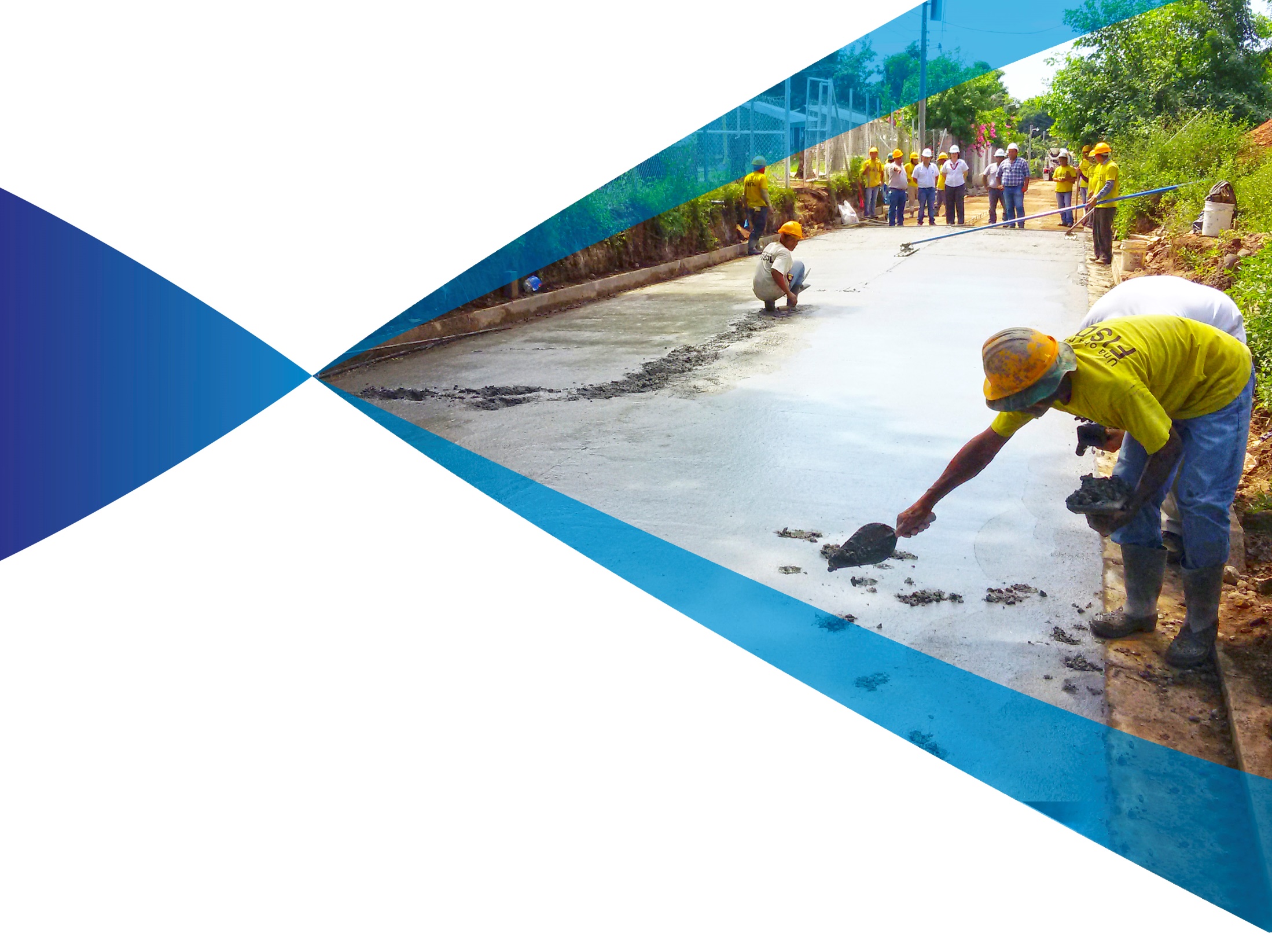 Caminos, puentes y Gestión de Riesgosjunio 2014 –mayo 2017
US$866 mil invertidos
Más de 14 mil personas beneficiadas
Testimonios
Caminos, puentes y
gestión de riesgos
1
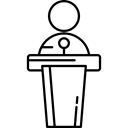 Héctor Alonso Cornejo GuatemalaPresidente ADESCOConcreteado de tramos de calleSantiago Nonualco
Caminos, puentes y Gestión de Riesgos - junio 2014 –mayo 2017
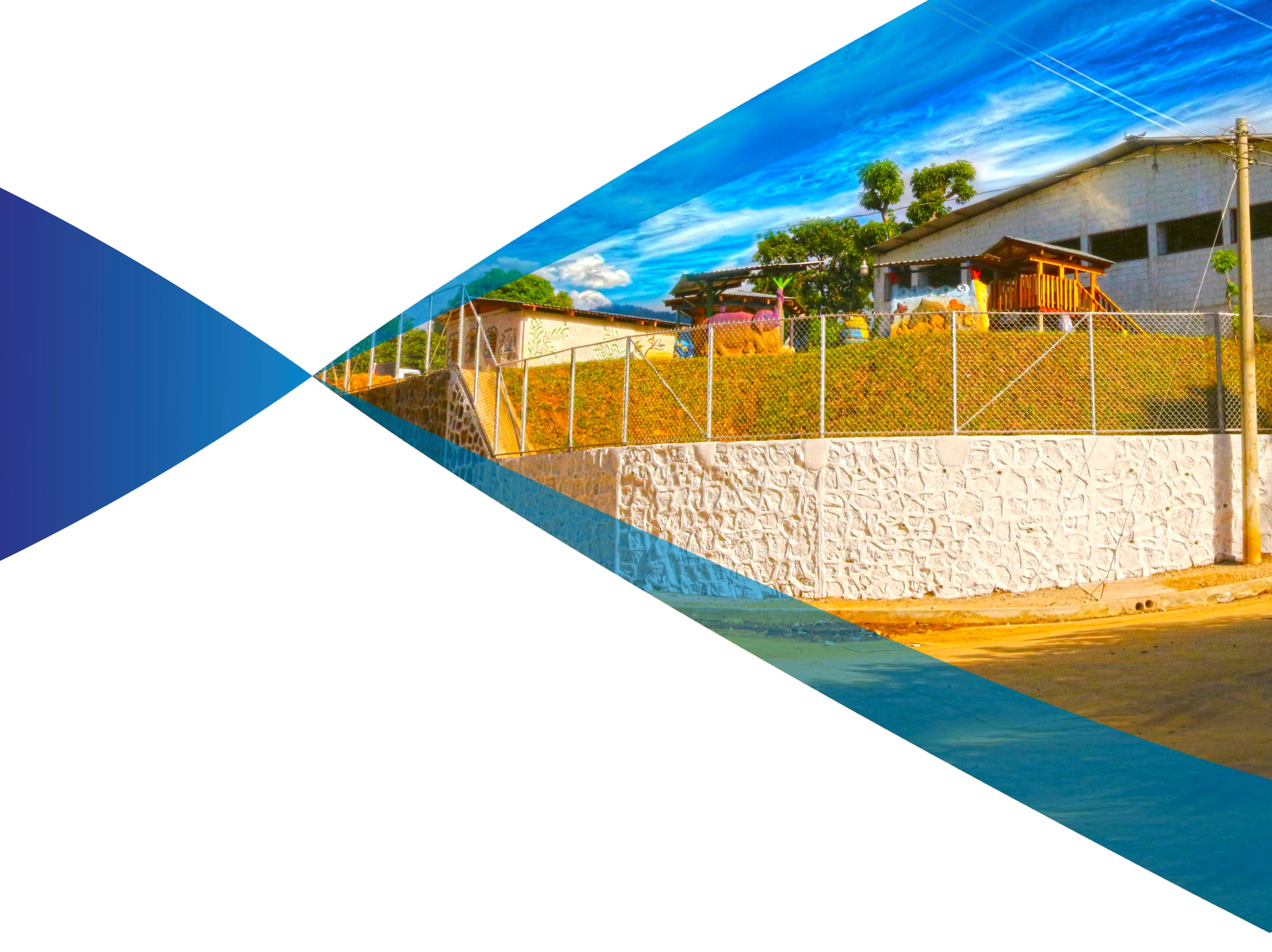 Infraestructura parael desarrollo socialjunio 2014 –mayo 2017
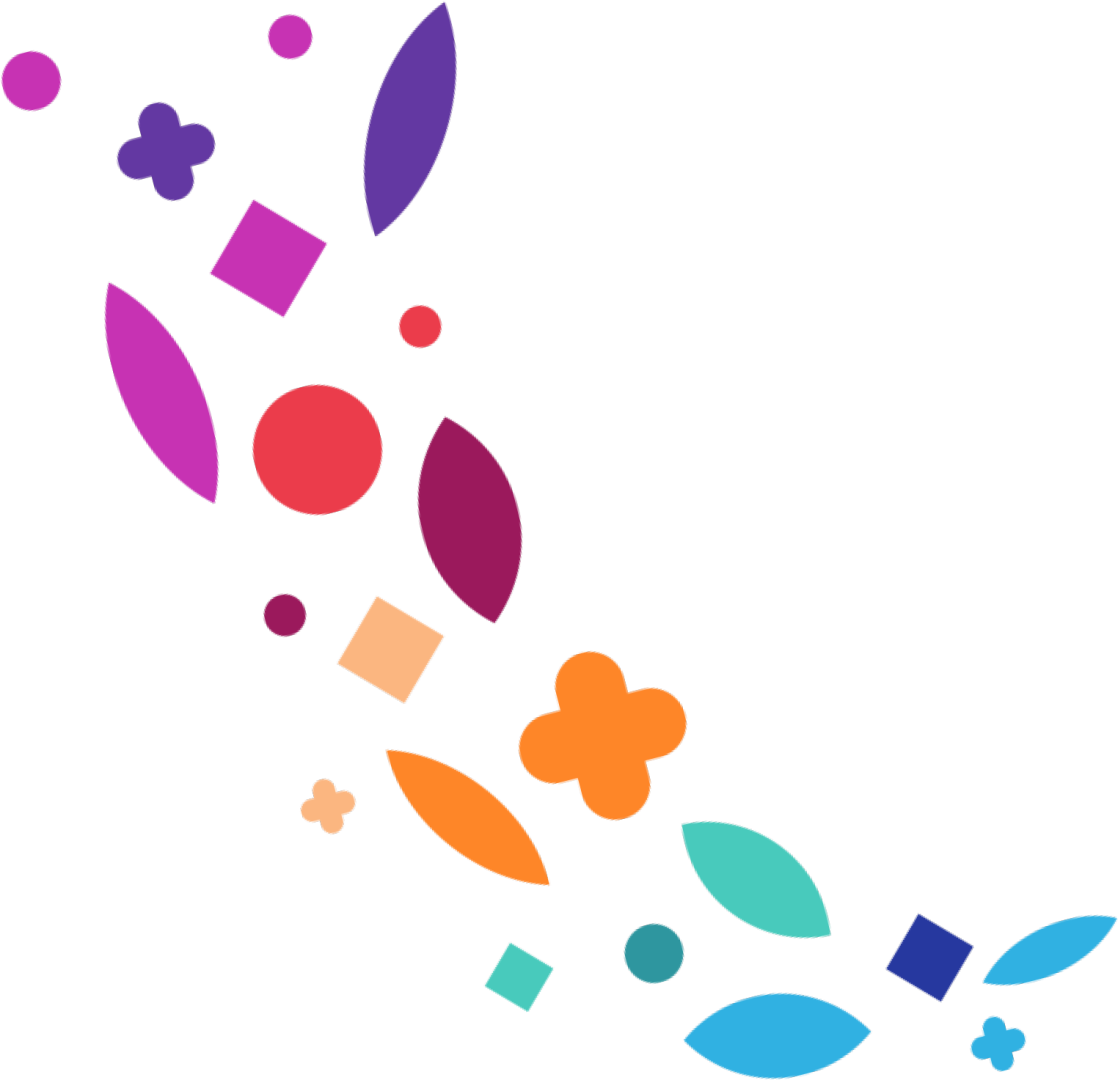 US$1.96 millones invertidos
Más de 40 mil personas beneficiadas
Infraestructura para el desarrollo social - junio 2014 –mayo 2017
Testimonios
Infraestructura para el desarrollo social
1
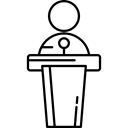 Jorge Alberto Hernández
Presidente Comité Contraloría Ciudadana
Compra de camión compactador
de desechos sólidosSantiago Nonualco
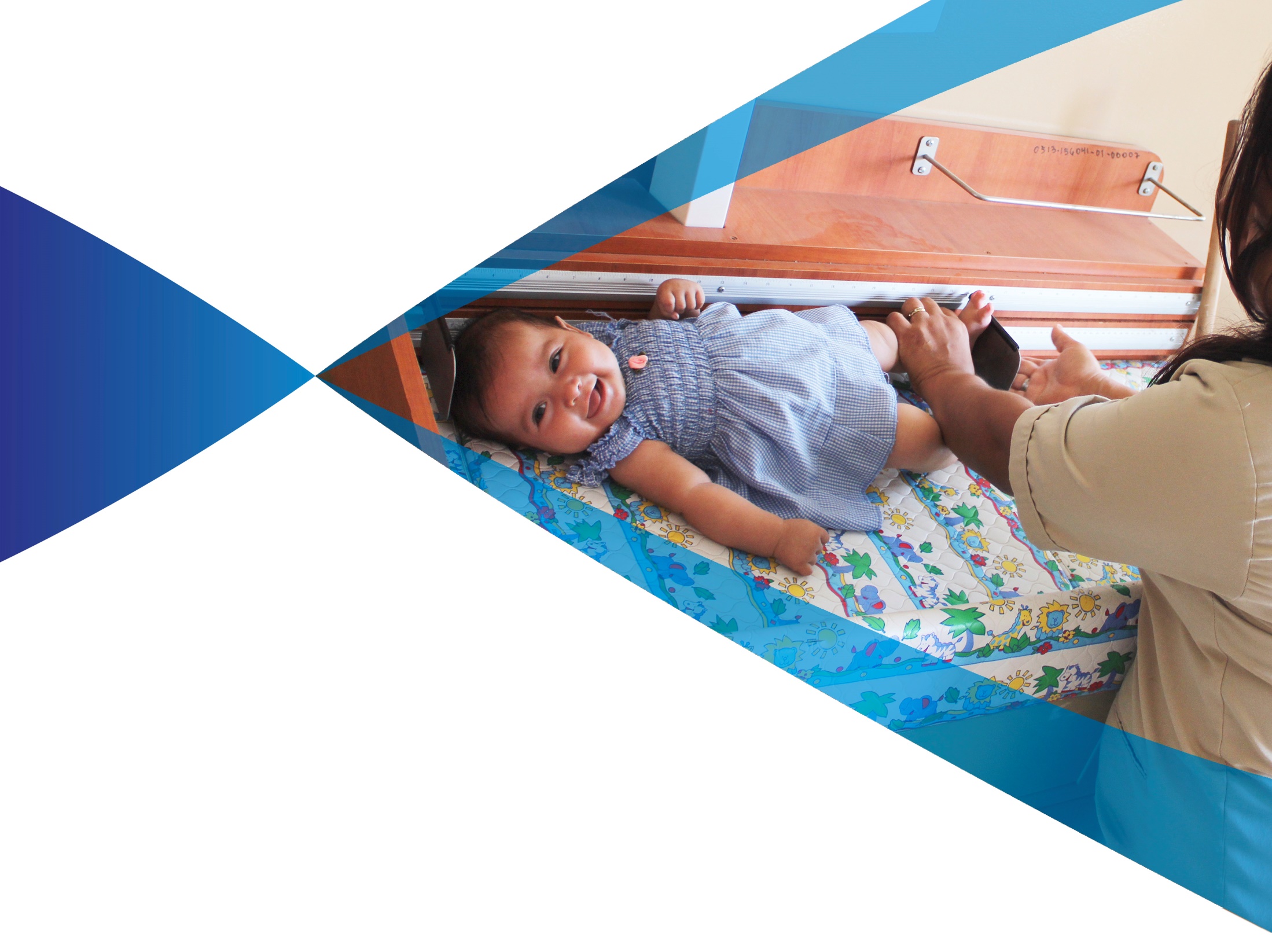 Equipamiento en salud junio 2014 –mayo 2017
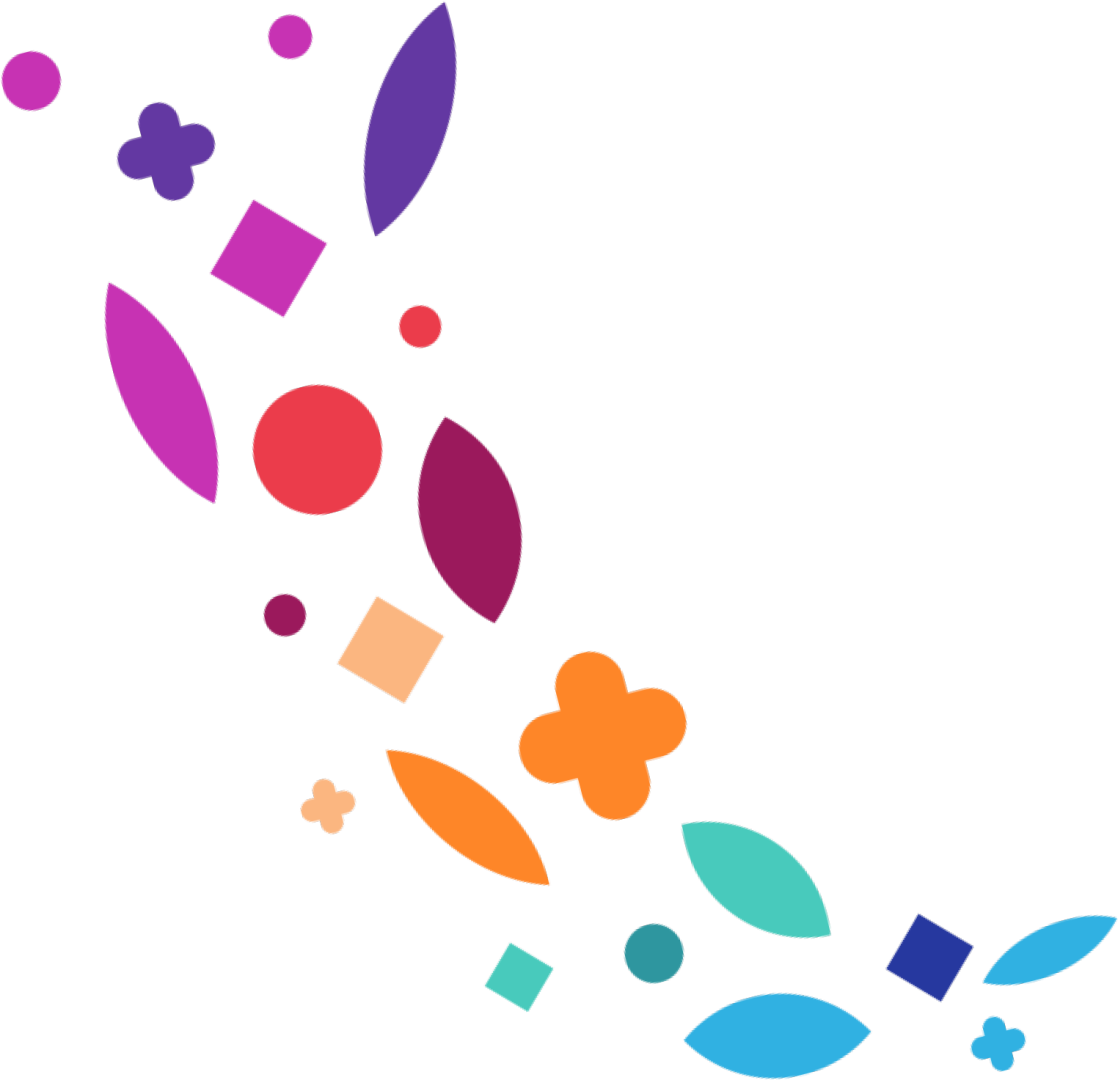 US$108 mil invertidos
Más de 2,700 personas beneficiadas con adquisición de papilla nutricional para los 8 municipios del programa CSR.
Desafíos Enfrentados
Desafíos Enfrentadosjunio 2014 –mayo 2017
Restricciones fiscales de carácter coyuntural.

Inseguridad en las áreas de ejecución de proyectos.

Demora en la liquidación de fondos transferidos por parte de las municipalidades.

Dificultades en coordinación con las instituciones en el territorio.

Demora en la presentación de carpetas técnicas por parte de los formuladores.
Proyecciones
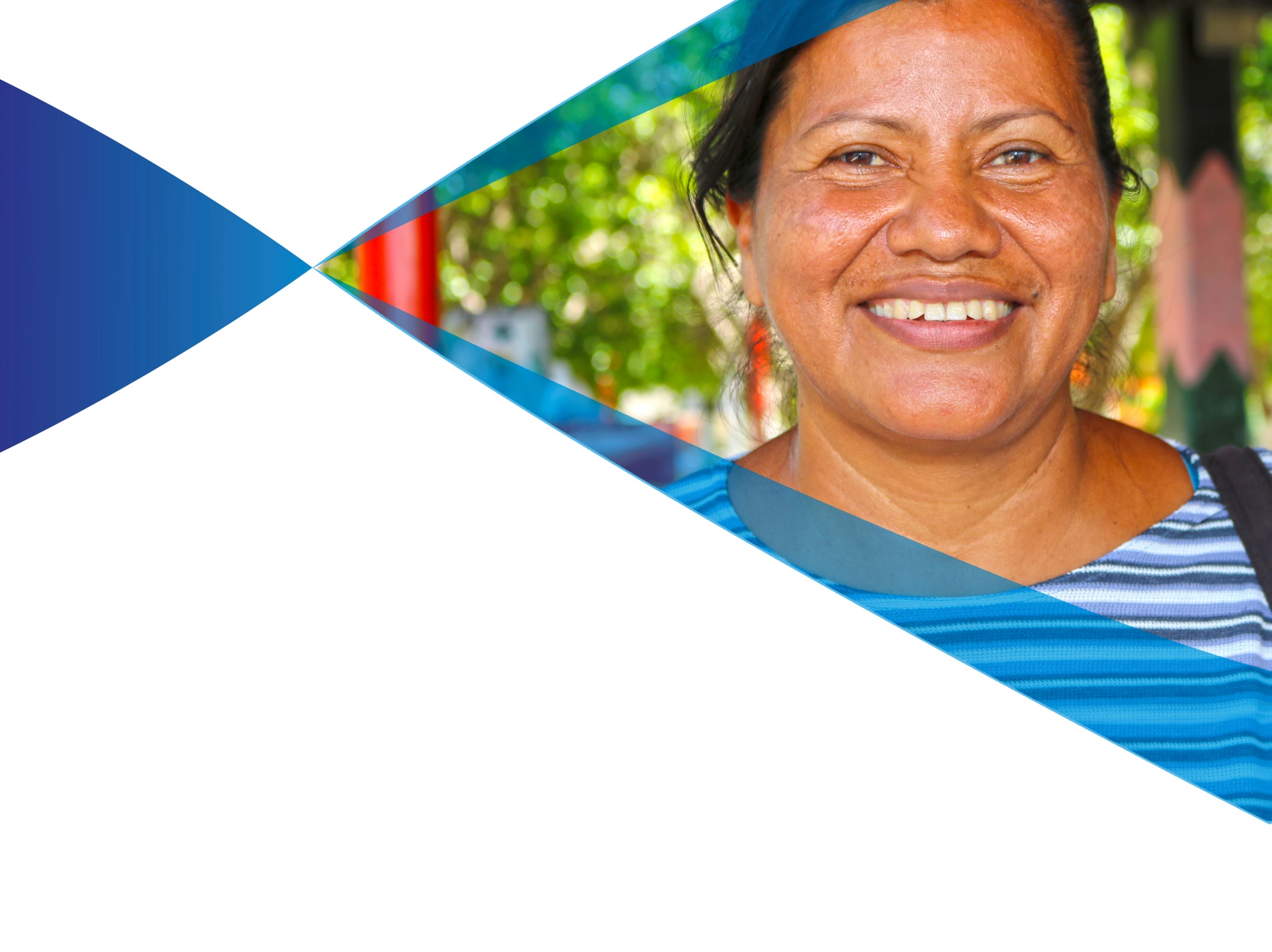 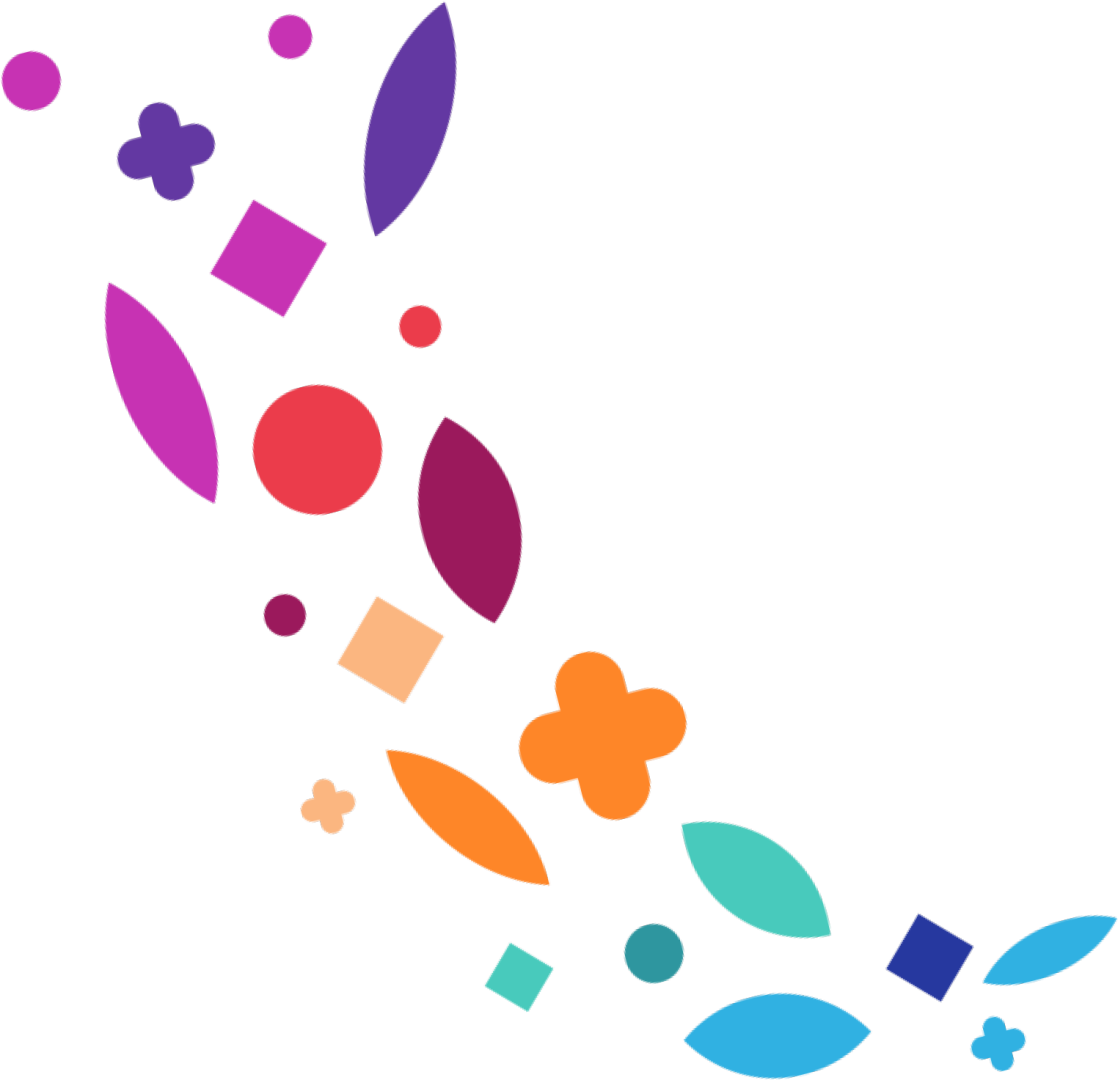 De Comunidades Solidarias a la Estrategia de Erradicación de la Pobreza
Decreto Ejecutivo No. 28
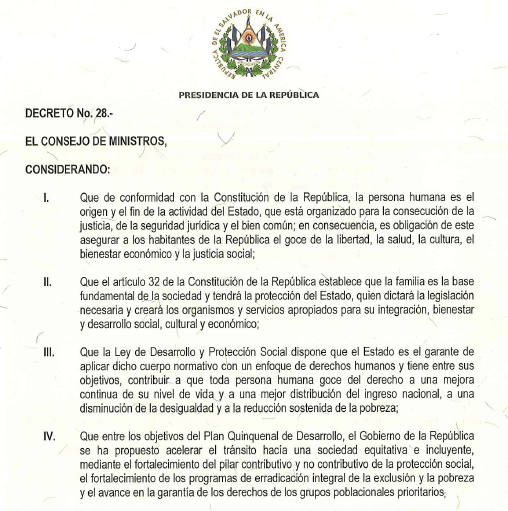 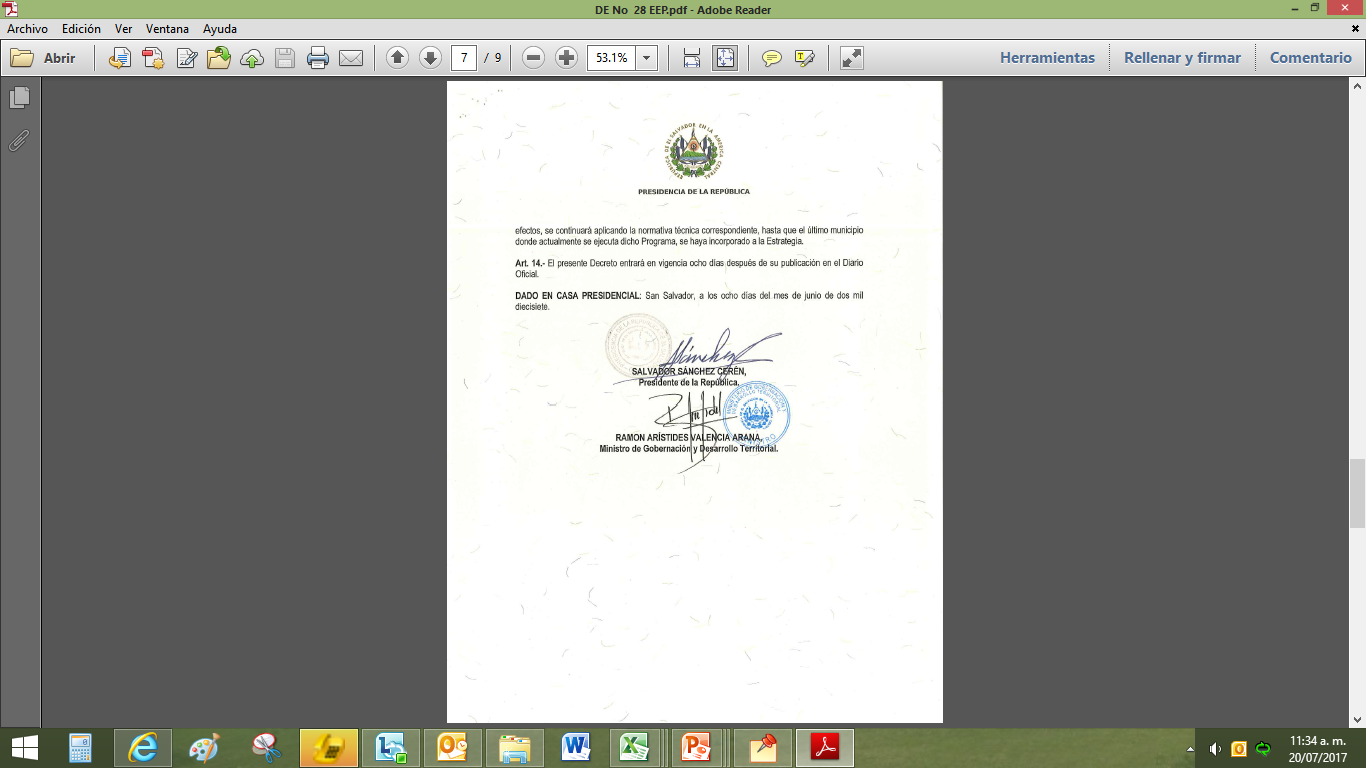 Art. 4.- En cuanto al componente de infraestructura social, la priorización de acciones será determinada por la Secretaría Técnica y de Planificación de la Presidencia, tanto en los municipios que se incorporan a la Estrategia, como en los municipios donde continúa implementándose el Programa Comunidades Solidarias, las cuales contemplarán mejoras al sistema de agua potable, protección de fuentes de agua, saneamiento, acceso a energía, mejoramiento de infraestructura educativa y de salud y mejoramiento de vivienda y hábitat…
Art. 2.- La Estrategia sustituirá gradualmente al Programa Comunidades Solidarias, de acuerdo a la priorización de municipios definida por el Registro Único de Beneficiarios o participantes de los programas sociales. Los municipios de comunidades Solidarias, donde no se esté implementando la Estrategia, continuarán con la entrega de transferencias monetarias y el seguimiento de corresponsabilidades a los beneficiarios que ya están participando. No se realizarán nuevas incorporaciones de beneficiarios, con excepción de las personas adultas mayores, que cumplan con los criterios establecidos, hasta que la Estrategia se implemente en dichos municipios.
¿Qué es la Estrategia de Erradicación de la Pobreza?
De Comunidades Solidarias a la 
Estrategia de Erradicación de la Pobreza
Es un conjunto de acciones interinstitucionales e intersectoriales de política pública para la atención prioritaria de las familias en pobreza: 

Atender derechos humanos fundamentales: salud, alimentación,  educación principalmente.
Crear medios de vida sostenibles y fortalecer los activos productivos y humanos.
Aumentar capacidades para enfrentar la vulnerabilidad.
De un programa hacia una Estrategia para los 262 municipios
Objetivo
Aún hay 7.9% de hogares en extrema pobreza. Unas 600,000 personas.
 
Y alrededor de 1,900,000 de personas (32.7%) en pobreza relativa.
Contribuir progresivamente a la erradicación de la pobreza, especialmente la pobreza extrema, a través del desarrollo de capacidades y mejora del ingreso a las personas en condición de pobreza en 262 municipios.
Población objetivo
Familias en condición de pobreza (estratos 1-7 Registro Único de Participantes) y mayor vulnerabilidad de los 262 municipios:
Proceso de implementación de la Estrategia a partir de 2017
Fases de implementación
Fases de implementación según la disponibilidad presupuestaria:
Actualmente FISDL está haciendo la actualización del levantamiento de la información censal en los primeros 26 municipios a intervenir.
En 4 municipios se está haciendo el levantamiento completo de la ficha del RUP.
Proceso de incorporación de municipios y participantes
A partir de información del Registro Único de Participantes:
Primeros 30 municipios priorizados para 2017
CONVIVIR
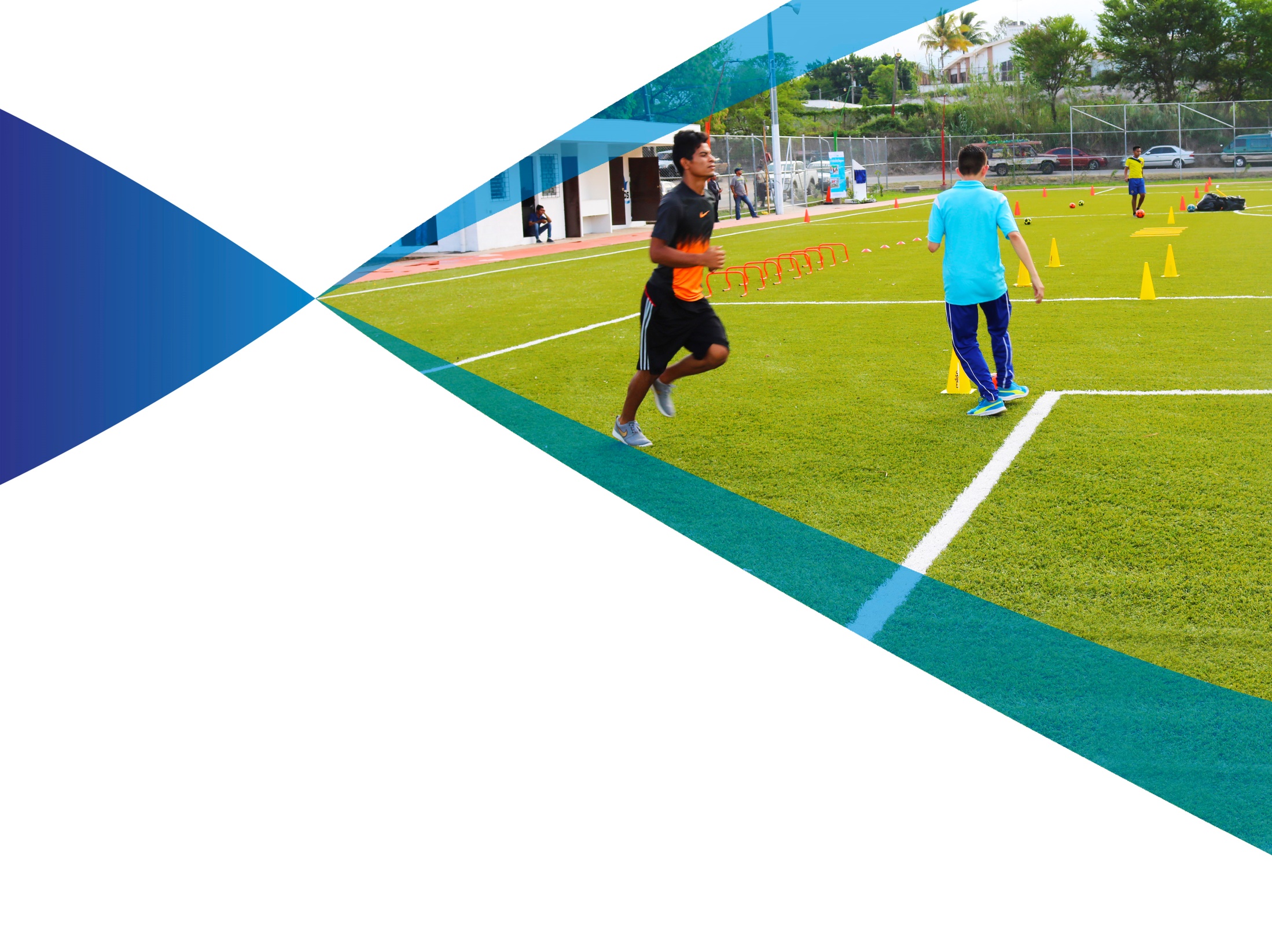 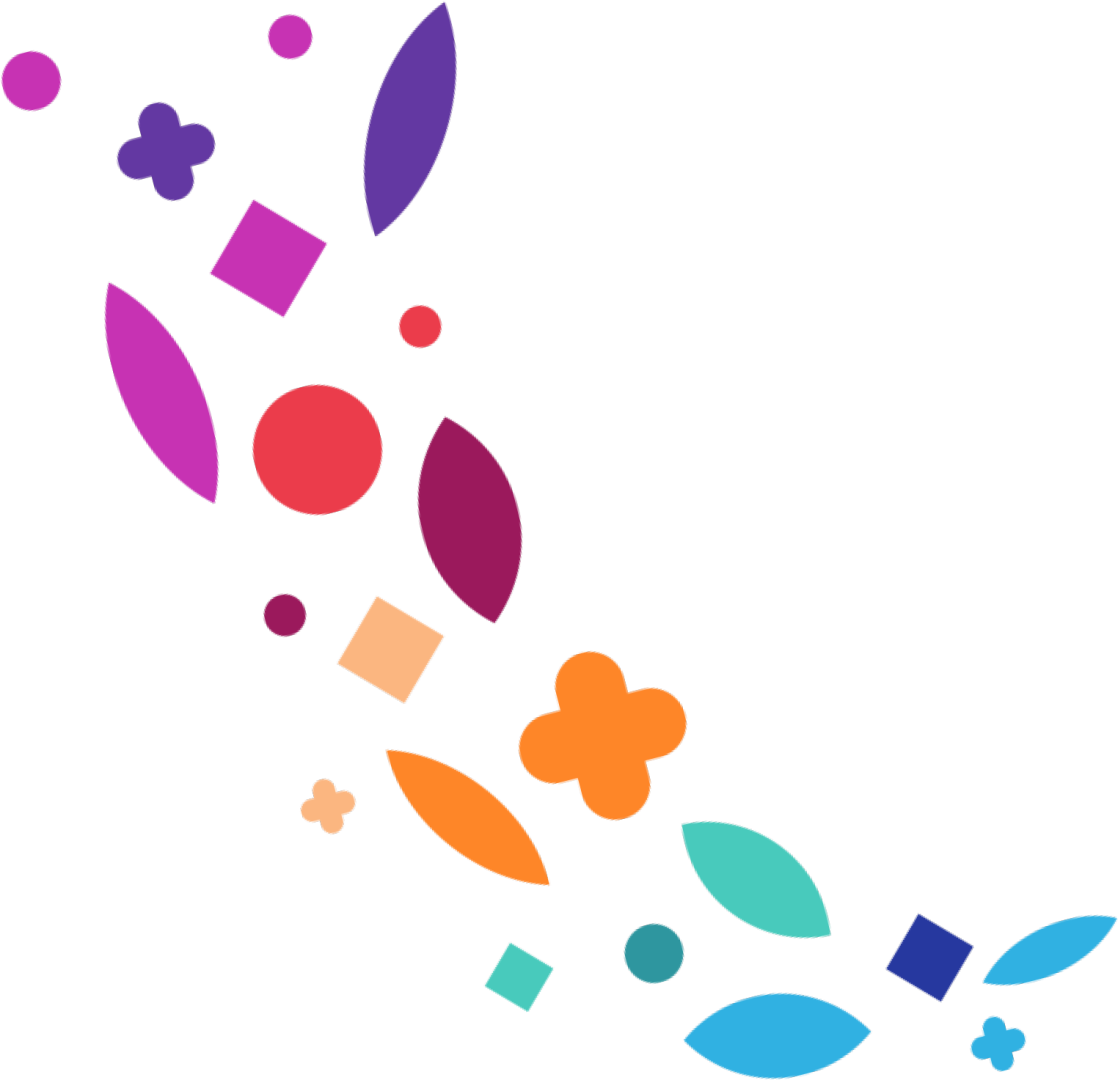 Programa Espacios Seguros de Convivencia para Jóvenes en 
El Salvador
Objetivos del
programa
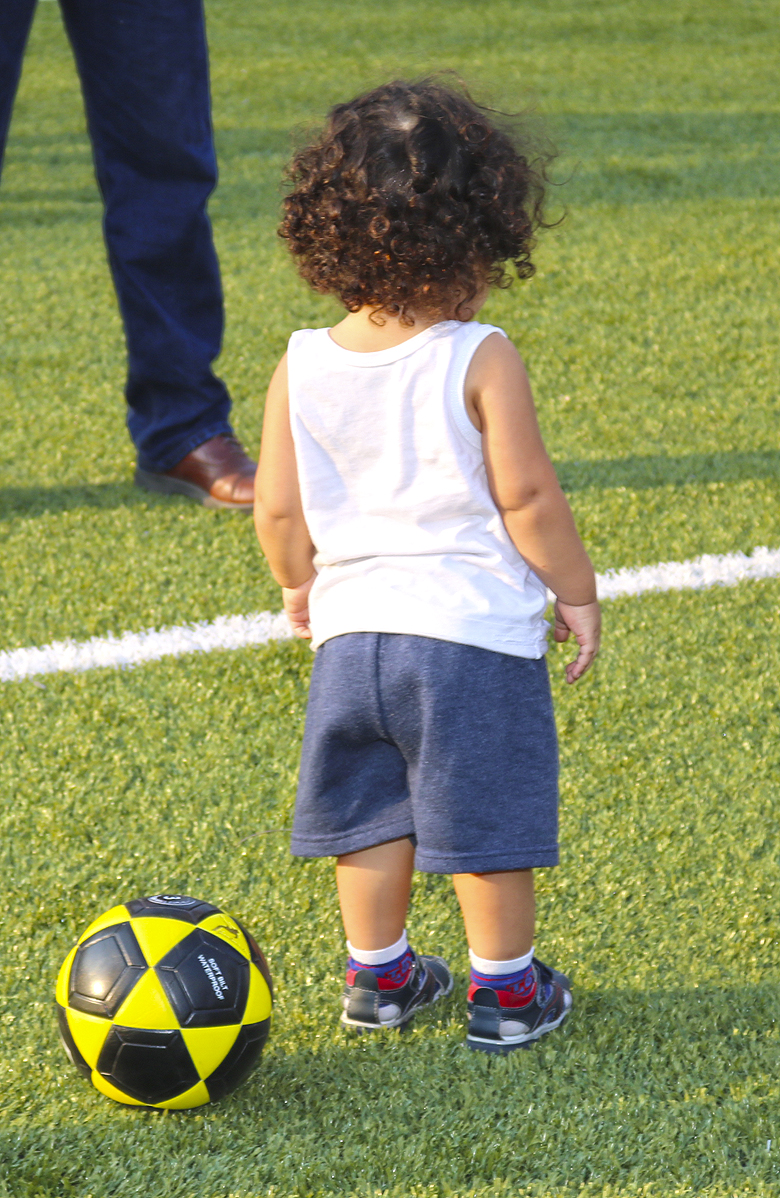 Fortalecimiento de la participación ciudadana y la cohesión social.
Promover la participación protagónica de los y las jóvenes en la revitalización y utilización de forma sostenible de los espacios seguros de comunidades seleccionadas en municipios priorizados.
Resultados del programa
1
Construcción/mejoramiento de infraestructura social y espacios públicos para jóvenes con un enfoque de prevención situacional y de espacios seguros en comunidades seleccionadas
2
Fortalecimiento de habilidades para el trabajo habilidades sociales en jóvenes
3
Fortalecimiento de las capacidades de las instituciones nacionales e instituciones ejecutoras: MJSP, FISDL y Municipalidades
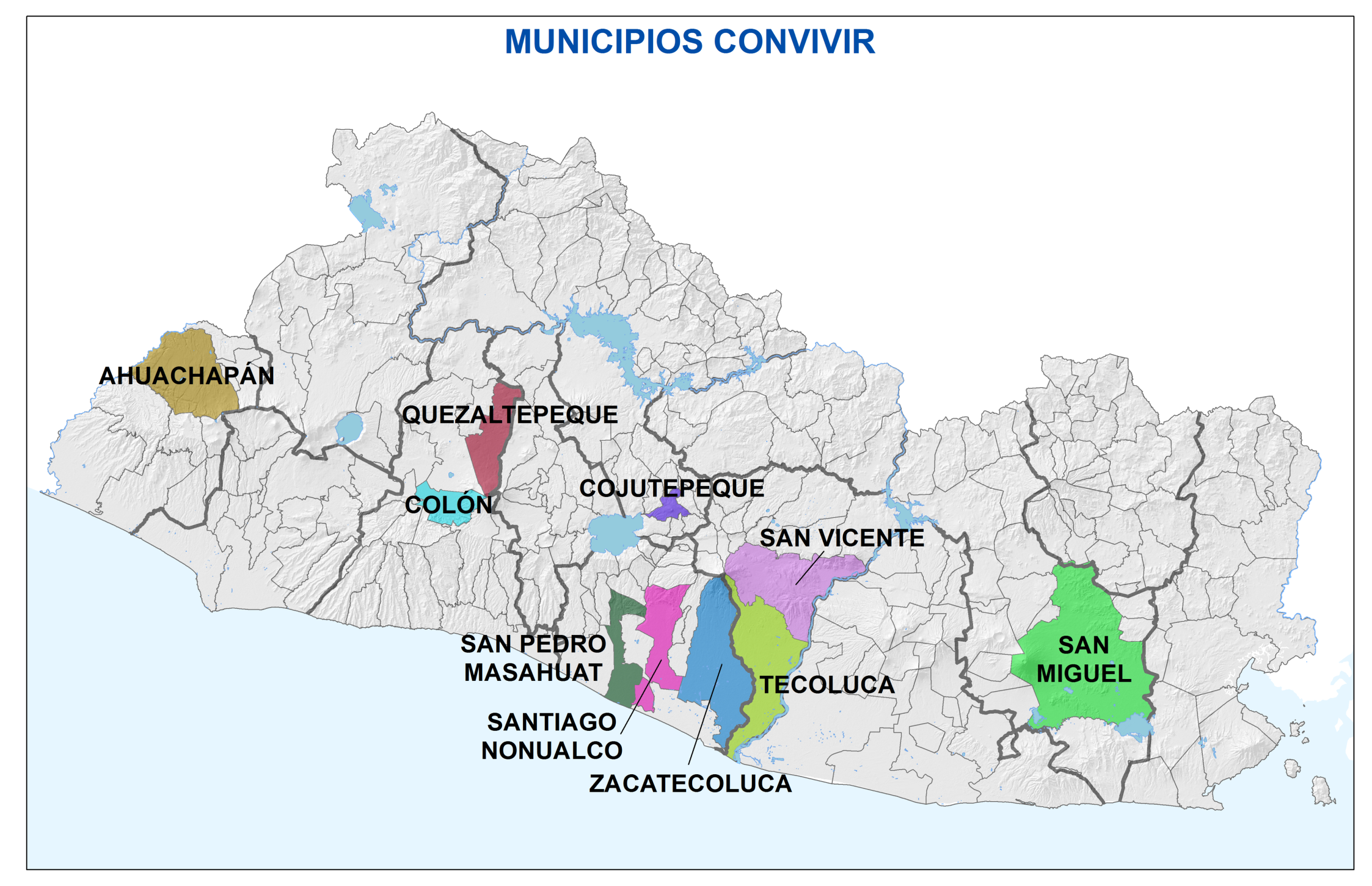 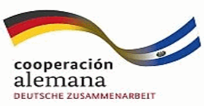 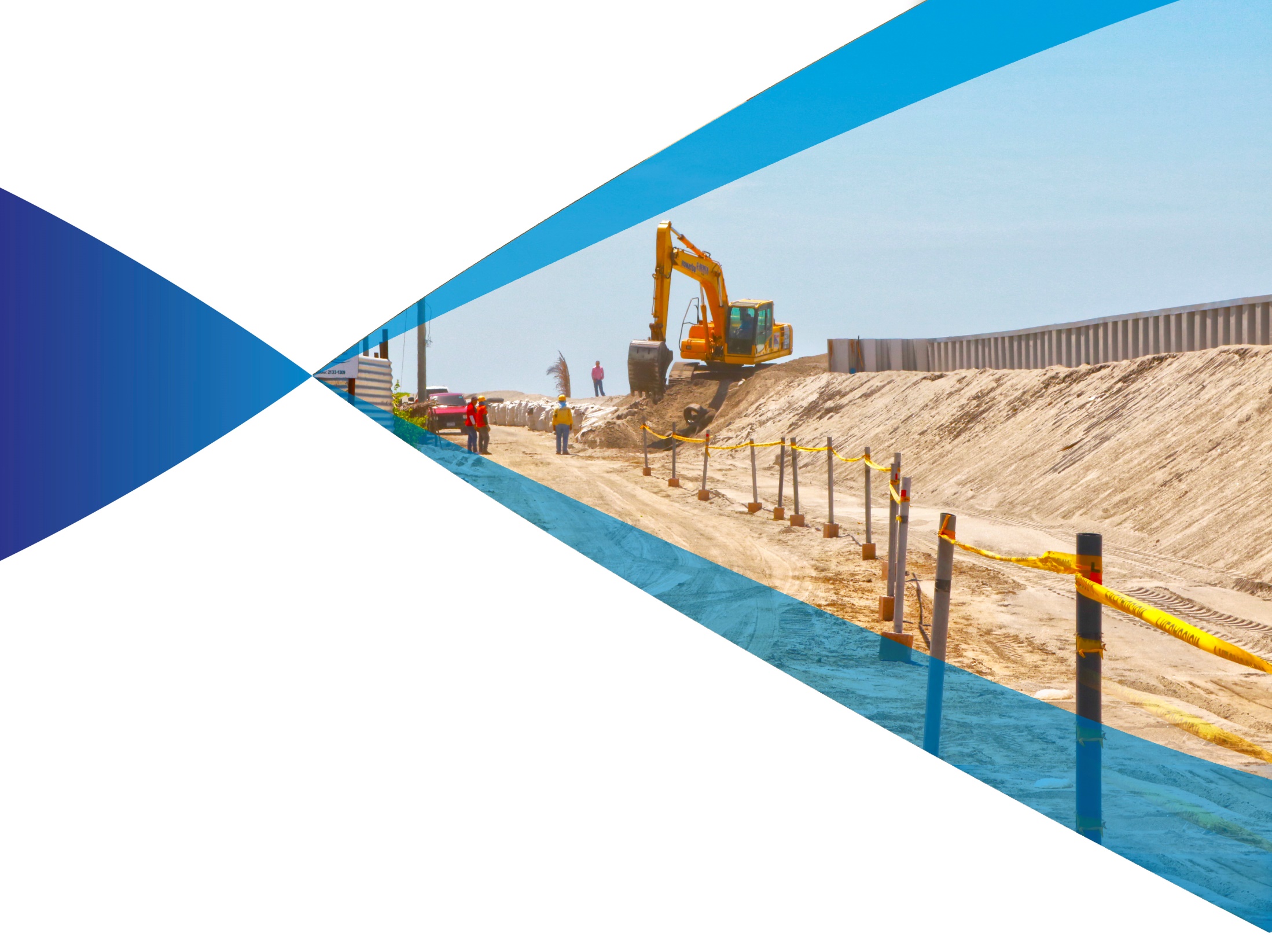 Proyección
junio – diciembre 2017
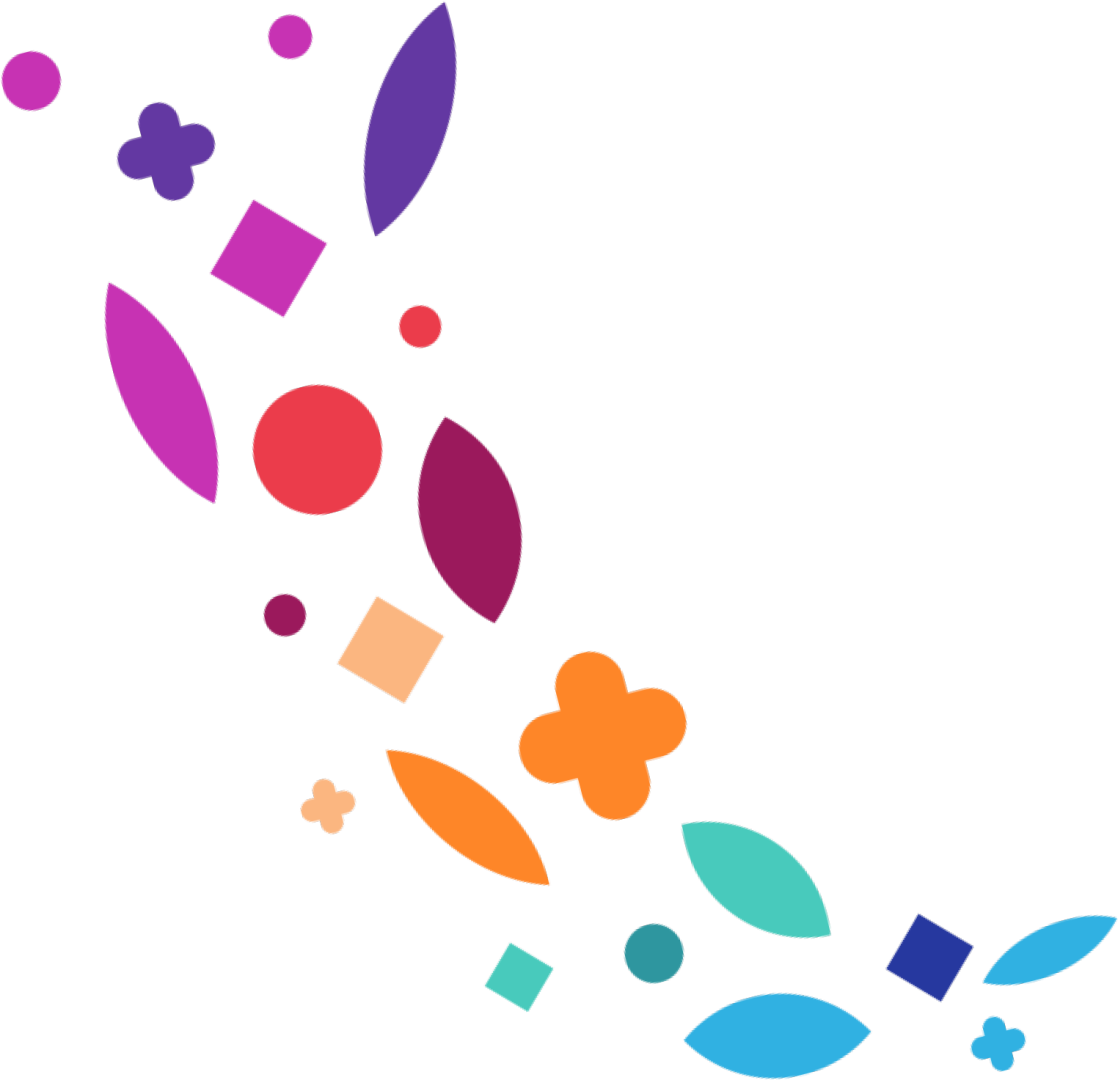 US$675 mil
Infraestructura
social básica
Rendición deCuentas FISDLjunio 2014 - mayo 2017
¡MUCHAS GRACIAS!
Ingeniera Gladis Eugenia Schmidt de Serpas
Presidenta